Health Home Care Coordinators Basic Training
January 2024
[Speaker Notes: Introduce yourself, your professional experience, and experience with the Health Home Program.

Provide logistics: 
bathrooms, emergency exits
breaks
options for lunch and/or coffee
special security considerations of the venue if applicable

Virtual Training Logistics
Review what participants need to know about using remote platform including chat, webcams, breakout rooms, audio, etc. 
Set expectation for participation]
I diagnosed ‘abdominal pain’ when the real problem was hunger, I confused social issues with medical problems in other patients, too. I mislabeled the hopelessness of long-term unemployment as depression and the poverty that causes patients to miss pills or appointments as noncompliance. In one older patient, I mistook the inability to read for dementia. My medical training had not prepared me for this ambush of social circumstance. Real-life obstacles had an enormous impact on my patients’ lives, but because I had neither the skills nor the resources for treating them, I ignored the social context of disease altogether.
—Laura Gottlieb, MD
University of California San Francisco
[Speaker Notes: Used with permission from Dr. Laura Gottlieb, MD.]
Introductions
Your name?
What is your job title?
What agency do you work for?
What Lead Organization/s will you work with?
Briefly state, your relevant work experience.		
One question from the modules that you want clarification on.
[Speaker Notes: How long they been in their current position? 
Ask how many in class will be working with children
Consider adding ice breaker with introduction 
Ask trainees if there are any other questions that they have at this time.]
Learning Objectives and Agenda Overview
Review 12 learning modules 

Vignette Activities 

Administration of Phreesia’s Patient Activation Measures ® and how to use the level of activation to develop a Health Action 

HAP completion (Initial and on-going)
TRAINING
[Speaker Notes: DSHS and the Health Care Authority are not requiring one system for documentation so your Lead Organization will establish how you will add to your existing system of documentation or create a new system for documenting services for your Health Home clients.]
The 12 Modules:
1. Health Home Fundamentals 
2. Six Health Home Services 
3. Health Home Tiers 
4. PRISM Overview and Access
5. Outreach
6. Health Action Plan (HAP)
7. Motivational Interviewing and SMART Goals 
8. Initial Engagement
9. Comprehensive Care Transitions
10. Documentation and QA 
11. Health Home Care Coordination
12. Health Home Forms and Documents
[Speaker Notes: These are the modules you completed in order to register for today. We will briefly review each of them and discuss what questions remain.]
Module 1 – Fundamentals
What are Health Home Services?
Clients receiving Health Home services will be assigned a Health Home Care Coordinator who will partner with client, their families, doctors and other agencies providing services to ensure coordination across these systems of care.

The primary role of the Health Home Care Coordinator is to work with their client to develop a Health Action Plan that is person-centered.

In addition, the Health Home Care Coordinator will make in-person visits and be available by telephone to empower the client to take charge of their wellness.
[Speaker Notes: Have to have Medicaid
Clients may lose eligibility 
     – follow up with your respective organizations and leads as to how to check for eligibility for your clients.]
Washington State Model of Health Home
Care Coordination Organization
Centers for Medicare and Medicaid (CMS)
Care Coordination Organization
Health Care Authority (HCA)
Lead Organization
Care Coordination Organization
Department of Social and Health Services (DSHS)
[Speaker Notes: This graphic shows Washington’s Health Home model. The Health Homes program is managed by Washington State HCA and DSHS
HCA and DSHS established guidelines to qualify Health Home Lead Organizations.

The state contracts with multiple Lead entities including Managed Care Organizations and Community Based Organizations
Lead entities provide oversight of service delivery and administrative support

Managed Care Health Insurance Plans: 
Amerigroup, Molina, UnitedHealthcare, Coordinated Care of Washington and Community Health Plan of Washington
Fee-for-Service providers for Medicaid
Community Choice/Action Health Partners, Full Life Care, and some Area Agencies on Aging 

Care coordination is delivered at the local level by Care Coordination Organizations

Care Coordination Organizations: health and social service agencies in your local community
For example, Compass Mental Health Services, Sea-Mar Community Health Centers, Multicare clinics, and some Area Agencies on Aging

A requirement of the program is a mandate for the Leads to contract with Care Coordination Organizations to provide services. The CCOs, as they are called, may include federally qualified health centers, HIV/AIDS organizations, Area Agencies on Aging, pediatric clinics and other community based medical and social service organizations. For example: a number of Lead Organizations have contracted with Sea-Mar Community Health Center. Sea-Mar is working in a number of coverage areas and counties. The Lead Organizations are responsible for administrative functions, data collection and reporting and payment of their contracted Care Coordination Organizations.

Lead Organizations may also provide direct Health Home services. For example, Northwest Regional Council and Southeast Washington Aging and Long-Term Care are Leads and also provide care coordination as a subcontracted Care Coordination Organization.]
Let’s Pause to Check for Understanding
Do you have any experience with the program that you wish to share?

What questions remain from the Fundamentals module?
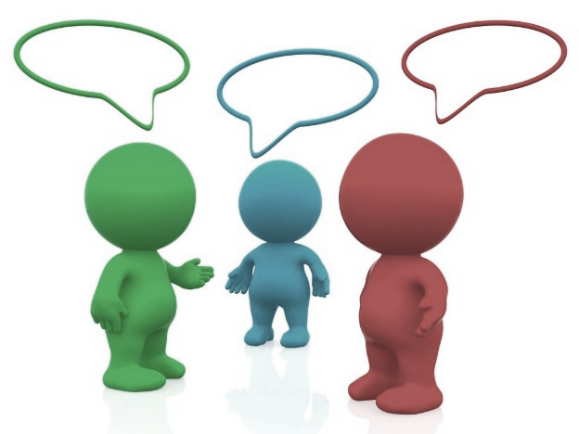 [Speaker Notes: Topics covered in the first module included: 
Health Homes History 
Health Homes Described
Washington Model, Structure and Roles 
Enrollment, Eligibility and Checking Eligibility 
Providing Health Home 
Resources and Training

What questions remain?]
Module 2 – Six Health Home Services
The Six Health Home Services
1
Comprehensive care management
2
Care coordination
Health promotion
3
Comprehensive transitional care
4
Individual and family support
5
6
Referral to community and social support services
TRAINING
[Speaker Notes: Refer to the Classroom Training manual and refer to “The Health Home Services” document found in their training manual. 
A best practice is to document in the client’s narrative record which of these services were provided.

The monthly interactions that occur between the client and care coordinator fall into one of six service types for reimbursement. Meaningful monthly in-person and telephone contact by the Care Coordinator using the HAP identified goals, drives the monthly interactions. As a community-based Health Home Lead entity our referred client base are the dually eligible population. 
Community-Based Leads are uniquely positioned to know the communities in which they operate and engage with CCOs who have familiarity serving the dually eligible client.]
Keys to Successful Care Coordination
[Speaker Notes: Keys to successful care coordination and collaboration. Go through list 
Does anyone have something they would like to add?]
Let’s Pause to Check for Understanding
Do you have any questions about the six core services or the role of a Care Coordinator in incorporating these six core services?
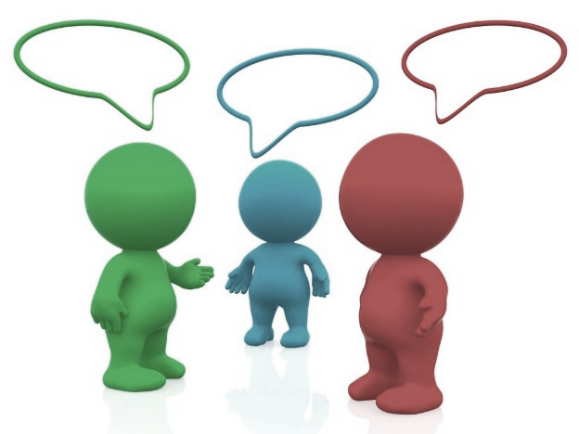 Module 3 – Health Home Tiers
[Speaker Notes: We will spend a little time reviewing Tiers as it is important to understand especially tiers 2 & 3

Module covered 
Tier 1
Tier 2
Tier 3
Movement between Tiers
Billing]
Health Home Tiers
Tier One
Tier Two
Tier Three
Initial engagement and action planning
High Intensity
Low Intensity
TRAINING
[Speaker Notes: A one-time Tier 1 is provided to CCOs for the work involved in creating the HAP, with ongoing monthly Health Home services typically paid at a Tier 2 level requested reimbursement----most engaged clients need help and have no idea where to begin! The longer a client works with a care coordinator, the more likely they are to identify solutions and action plans on their own. 

Refer the trainees to the Health Home Tiers Guidelines in their manual. 

We do not graduate clients. Clients may be in Health Homes as long as they want and continue to be on active Medicaid (ok if PRISM risk score drops)

Based on actuarial review and analysis of the experience and cost data submitted by Leads
HCA pays Lead, Lead pays CCO]
Tier One Services
Tier One
Tier Two
Tier Three
[Speaker Notes: Tier 1 is initial engagement and action planning. Outreach and engagement 

Tier 1 services requires an in-person visit. It introduces Health Home services to a client and confirms their agreement to participate in the program. The Care Coordinator will explain the Health Home Participation Authorization and Information Sharing Consent form and the client will sign the form. 

During this tier, the Care Coordinator will assess the client’s health and other needs, develop the HAP, and document their activities. 

According to CMS, the Center for Medicare and Medicaid Services, one of the measures is that HAPs should be completed within 90 days of enrollment. 

Tier One may only be billed one time, even if the client moves between Leads or Care Coordination Organizations.

At the conclusion of the Tier 1 engagement visit, leave the client with a handout on Advance Directives for them to review if interested.  Let them know that this is a topic that you will revisit when they are ready and interested.]
Tier Three
Tier Two
Low intensity
High Intensity
[Speaker Notes: Lets do a recap of Tier 2 and Tier 3

Before we look at Tier Two and Three let us talk about the meaning of intensity.

Tier 2 and tier 3 speak to the intensity of care coordination. What are we talking about when we talk about intensity of care coordination? 

Intensity in Health Home is where the client is at in their management of their own healthcare and what their care coordination needs are. 

It is strengths-based, person-centered and coordinates interventions based on the client. 

Someone with an intensive level of care coordination would be described as needing high-touch where the needs of the client may be complicated and require a certain type of engagement from the Care Coordinator. There is a greater need for the Care Coordinator to assist the client to navigate services and providers and to help the client learn to manage their health more independently. 

Care Coordinators engagement will be more involved with a client than in a low level of care coordination which in Health Home is Tier 3. While both tiers require monthly contact, regular face-to-face visits (Tier 2) and Health Action Plan updates, a client’s characteristics will look different. 

Health Home Care Coordinators will operate under a whole-person philosophy in both integrating and coordinating all services and supports to treat the whole person.]
18
[Speaker Notes: Client characteristics at tier 2 include the following. 

The Client and the Care Coordinator are actively engaged in the HAP.

The client is participating in activities that are in support of improved health and well-being.

The client and the Care Coordinator identify that the client has not achieved a sustainable level of self-management for their chronic conditions.

The client’s engagement, through goals and action steps, shows a low level of activation and does not demonstrate self-management and self-advocacy.

The client’s Patient Activation Measure (PAM,  CAM, PPAM) level is typically a 1 or 2. A PAM level 1 typically shows a client who is disengaged and overwhelmed. At Level 1 the Care Coordinator or other collaterals may be completing more of the action steps. At this level the client is being provided education and coaching to move the client to take a more active role in their short-term goals and action steps. At a PAM level 2 the client is becoming aware, but still struggling. At Level 2 the Care Coordinator will see the client taking on more of the action steps and at this level education and coaching to better self-manage their health may be more effective than at Level 1.]
19
[Speaker Notes: How will you know if a client is ready for tier 3? Through their HAP, their goals, their PAM score, in meetings with them and listening to the type of things they talk about. They have achieved a sustainable level of self management for primary chronic conditions and demonstrate an ability for self-management

Clients at tier 3 typically 
Have demonstrated self awareness
Have demonstrated confidence
Are goal oriented
Can interact with providers
Are a good self-manager
And The client’s Patient Activation Measure (PAM,  CAM, PPAM) level is typically a 3 or 4. At PAM level 3, clients are taking action and Care Coordinators are closing knowledge gaps. At PAM level 4 clients are maintaining behaviors and pushing further. At Level 4 clients are trying. Expect relapse and plan for further success. Goals may need to be adjusted with the addition of new diagnoses or treatments.. It is helpful to put PAMs side by side to show the changes over time. PAM should consistently be at a 3-4 for tier 3.]
Tier Two & Tier Three Recap
The Tier Level of the client is intended to reflect the overall level of:
Engagement and activation level of the client and/or their caregivers
Activity in the Health Action Plan
Provision of at least one of the qualified Health Home services
Frequency and content of contacts (face-to-face visits, phone calls, referrals, or care coordination)
[Speaker Notes: The Tier Level of the client is intended to reflect the overall level of:
Engagement and activation level of the client and/or their caregivers
Activity in the Health Action Plan
Provision of at least one of the qualified Health Home services
Frequency of contacts (face-to-face visits, phone calls, referrals, or care coordination). 

Selecting the appropriate Tier should most closely reflect these activities

As part of the monthly visits, goals and action steps should be reviewed monthly. 

The HAP must be reviewed with every contact. The HAP is the foundation of your relationship. Review progress toward goals. Identify new or unidentified care opportunities and at least one of the six Health Home services must be provided.

The HAP must be reviewed and updated every 4 months (aka activity period). HAP updates each activity period should be face-to-face visits.

Monthly contact is through home visits and/or telephone calls. 

Review any barriers with client including if they have access to working phone. 

A tip is to consider scheduling appointments at the beginning of the month and schedule your next visit with the client at the end of the visit when you are already meeting with them. 

Documentation should tell a story to include client involvement in self-management, activation level and work on accomplishing goals. 

Documentation should include highlights and quotes from conversations with the client and other collaterals (as applicable).

Consider developing a Tier 2 documentation template. With any use of templates, use with caution and ensure you have tailored your documentation to fit what occurred during your contact.]
Movement Between Tiers
The Health Home Tier system was not designed to have clients changing Tiers month to month based solely on the number or types of contacts. 
Typically:
After Tier One activity of establishing the HAP is completed a client will move  to the Tier Two. In some cases, based on the preference of the client, and their individual needs, they may move directly from Tier One to Tier Three.
The Tier will not change from month to month between Tier Two and Tier Three.  However, the tier could change when the client and/or their caregivers consistently demonstrate an intensive or low level Health Home need.
[Speaker Notes: Based on the needs and preferences of the client they may move between tiers two and three. They may switch from a higher intensity to lower or from a lower intensity to higher. 

Movement between tiers should include a conversation with the client. Not necessarily to use the word “tier” but rather by using a strengths-based approach, a discussion about what the client needs regarding Health Home services. This conversation should be for movement to tier 3 from tier 2 or movement to tier 2 from tier 3. 

Typically
After the Tier One activity of establishing the HAP is completed a client will move to the Tier Two. In some cases, based on the preference of the client, and their individual needs, they may move directly from Tier One to Tier Three
Typically 
The Tier will not change from month to month between Tier Two and Tier Three, but can change when the client and/or their caregivers consistently demonstrate an intensive or low level Health Home need.]
Movement from Tier Two to Tier Three
Examples of moving a client from Tier Two to Tier Three include: 
The client’s Patient Activation Measure (PAM) score has stabilized over the past four-month period with optimal level of activation and HAP goals have been achieved. 
The client’s PRISM risk score is under 1.0 for eight months and the client’s PAM Level is at least a three. 
A client has met their goals and is actively sustaining self-management activities. 
Client’s goals are relegated to maintenance of treatment and lifestyle changes as they have achieved and demonstrated self-management of their diagnoses. Goals may be modified, or new goals added in collaboration by the client with the Care Coordinator. 
The client requests a lower level of care coordination.
[Speaker Notes: Examples of moving a client from Tier Two to Tier Three include: 
The client’s Patient Activation Measure (PAM) score has stabilized over the past four-month period with optimal level of activation and HAP goals have been achieved. 
The client’s PRISM risk score is under 1.0 for eight months and the client’s PAM Level is at least a three. 
A client has met their goals and is actively sustaining self-management activities. 
The client has no new HAP goals to set or current issues to achieve requiring a higher level of coordination and has achieved and demonstrated self-management skills. Goals may be modified, or new goals added in collaboration by the client with the Care Coordinator. 
The client requests a lower level of care coordination

For example, a client with a PAM activation level of 4, actively self-directing their care and needs less frequent coaching to maintain their health may be a good candidate to go to tier three. 

Talk to your client about moving between tiers. 
Use a strengths-based approach
Place HAP and PAM/PPAM/CAM side by side
Demonstrate a positive believe in your client]
Moving from Tier Three to Tier Two
Examples of moving a client from Tier Three to Tier Two include:
An adverse health condition or new diagnosis resulting in increased emergency department use, hospital admissions, readmissions, escalation or exacerbation of a behavioral health or social concern or increased primary care or specialist visits.
The client expresses a desire to set a new HAP goal.
Environmental or psychosocial changes trigger a need for more intensive Health Home services.
Life events trigger a need for higher Health Homes services.
[Speaker Notes: Examples of moving a client from Tier Three to Tier Two include:
An adverse health condition or new diagnosis resulting in increased emergency department use, hospital admissions, readmissions, escalation or exacerbation of a behavioral health or social concern or increased primary care or specialist visits.
The client expresses a desire to set a new HAP goal. Please note this is a NEW goal and not a maintenance type of goal.
Environmental or psychosocial changes trigger a need for more intensive Health Home services.
Life events trigger a need for higher Health Homes Services.

For example, at the next doctor visit, the client is diagnosed with a new condition and feels overwhelmed with the treatment plan and specialists that they must now navigate. This is a good candidate to return to tier two.  

Talk to your client about moving between tiers. 
Use a strengths-based approach
Place HAP and PAM/PPAM/CAM side by side
Demonstrate a positive believe in your client]
Let’s Pause to Check for Understanding
Do you have any questions about the 3 payment tiers?
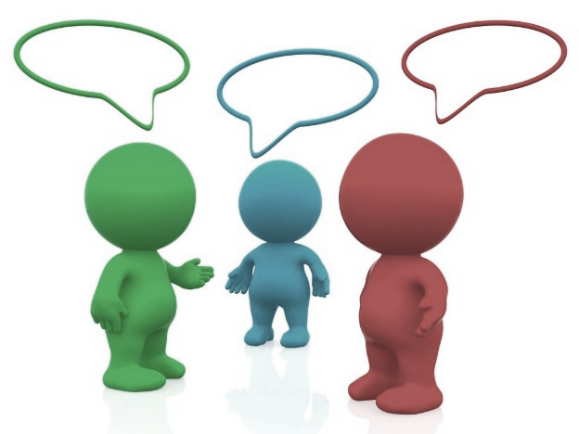 Module 4 – PRISMPredictive Risk Intelligence SysteM
[Speaker Notes: Use this tool to optimize Health Action Planning and client support

Your Lead will submit for PRISM access

What is PRISM?
Use of PRISM 
Caveats and Limitations
PRISM Screens
User Responsibilities
How to Obtain Access]
Uses of PRISM
Triaging high-risk populations to efficiently allocate scarce care management resources
Identification of health risk indicators for high-risk patients
Identification of behavioral health needs 
Medication adherence monitoring 
Identification of other potential barriers to care
Homelessness
Hearing impairment
Limited English proficiency
[Speaker Notes: PRISM can be used in a variety of ways depending upon what your role is with your lead organization.  The way that we initially used PRISM to establish the Health Home program has allowed us to triage the higher risk populations to efficiently allocate scarce care management resources.  We are just targeting the top 5-7% who are identified through the PRISM risk factors. Once we’ve identified an individual who’s eligible for a care coordination program, individual health risk indicators for each of those high-risk clients are also identified.  PRISM will also give you insight into a client’s behavioral health needs which includes mental health and substance use disorder.  It will also show you where their prescriptions are filled, how frequently they are refilled, and who the prescribing practitioner is.  PRISM is a very effective tool to provide medication adherence monitoring and is also very useful when a care coordinator is establishing a relationship and getting to know their client. It will let you know whether this person is homeless, whether they have a hearing impairment and whether they have limited English proficiency. This is especially helpful for you when you are calling your client for the first time.  You will know whether or not they may not be able to hear you on the phone and whether or not they have limited English proficiency. If this is the case, then an interpreter will be needed for your context with that client.

Homelessness, hearing impairment, and limited English proficiency may influence how you reach out and engage your clients. For example, sending mail to a person known to be homeless may not be successful. Calling a client on the phone may not be the best strategy for contacting a client with hearing impairment.]
Uses of PRISM (cont.)
Access to treating and prescribing provider contact information for care coordination
Creation of health summary reports to share with providers
Identification of care opportunities 
Clients who need PCP
Clients receiving LTSS and who is the case manager
Other care opportunities
[Speaker Notes: PRISM will also give you access to the treating and prescribing provider contact information for care coordination.  How many times have you searched and searched to figure out which physician or prescriber is providing care for one of your clients and then needed to look up their contact information. Prism will provide all of that information for you. It will also create a health summary report that can be extremely helpful for you to share with providers, and for your client potentially to share with providers. Lastly and very importantly, it also allows you to identify care opportunities. When you look at PRISM for the first time you may be working with a client who had 800 claims in the look-back period of 12 months and of those claims, maybe they had 400 medications prescriptions that they filled. What will be very helpful for you is to look at not only what services or prescriptions they did receive, but what seems to be missing and where are there opportunities. For example, you may have a client that had 20 emergency room visits in the last 12 month and no out-patient primary care.  There is an opportunity for you to work with that client in helping them get established with a primary care provider.]
Keys for Effective PRISM Use
Be bold! You can’t hurt anything
Check eligibility tab to determine completeness and coverage gaps 
Consider possibility of false positive diagnoses
 Can include “Rule Out” diagnoses
 Diagnoses reflect standard uses of medications, not off-label uses
Consider lag times – PRISM updates weekly but providers may be slow to submit their claims
Out of pocket payments or private insurance payments will not display in PRISM
[Speaker Notes: Be bold when you are using PRISM.  So far no one’s been able to break it or hurt it. As you are getting used to using PRISM and understanding the information that is on the different screens and under the different tabs, navigate around and click on the blue hyperlinks. These will drill down and give you more and more information. 

Here are some tips to get started for interpreting PRISM data. 

Consider their Medicaid eligibility coverage status. PRISM contains data for services that are paid by the Health Care Authority, which is our state’s Medicaid agency, and DSHS. Services that are paid out of pocket through private insurance or are received for free will not be reflected in PRISM. Check the eligibility screen first to find out about gaps in Medicaid coverage, however, use this information with care. 

PRISM displays information that was recorded on reimbursement claim forms. In some cases it might be possible that the diagnosis recorded may not accurately reflect current health condition.  For example, when you go to a physician and your physician is trying to diagnosis you, he or she may run a different number of labs to rule out a particular diagnoses. It will be important in addition to looking at the claims data in PRISM to be talking with your client and their health care providers. Don’t always assume the medication being used is for a specific diagnosis.  Remember this is based on paid claims and the drug tables used in PRISM acknowledge the label use of a medication, but not the off-label uses.  For example, people who have neuropathic pain from Diabetes in their legs and feet may be prescribed a medication  that is commonly used for seizures, however,  the patient doesn’t have a seizure disorder. 
Don’t assume that the medication is being used for a specific diagnosis. For example, gabapentin is prescribed for seizures but it also used for mental health and diabetic nerve pain. So use of gabapentin may not indicate that the client has seizures.
Use information with care. PRISM displays information recorded on paid claims and accepted encounter data. In some cases, it is possible that diagnoses recorded in claims and encounters may not accurately reflect a patient’s current health conditions. For example, lab claims may “rule out” diagnoses for conditions that are ultimately determined not to be present. Also different billing practices (up-coding) may imply a greater health intervention or problem than occurred. 

Consider lag times. Although PRISM is generally updated on a weekly basis, lags in processing claims will result in some information being dated. As a consequence, you may not be able to view all of the client’s most recent health service events. 

You will see lag times in PRISM as providers have up to a year to bill services to Medicaid.  Depending upon when PRISM was last updated (PRISM is updated on a weekly  basis) and when providers submit and have their claims paid, there could be a lag.  Someone who was discharged from the hospital a week ago will most likely not have this billable visit  show in PRISM as a paid for up to three months. 

Remember that out-of-pocket or private payments will not display in PRISM.]
Keys for Effective PRISM Use (cont.)
Alcohol and drug treatment services are redacted and will not appear. If alcohol or substance use have been noted by a provider in other health services events, then a flag (yes) will display
Mental Health: this is created as a flag that the client may need mental health services. It is based on either prescriptions or diagnoses from other health service events.
Tailor how you will use PRISM data with your client
How much information will you share?
Will this information serve to activate your client and reinforce their changes?
[Speaker Notes: Any Alcohol or drug treatment services are redacted and will not appear unless those were provided by a provider and/or other health service event. For example, one of your clients was taken to an emergency room with a drug overdose. That information will show as an emergency department claim, but their subsequent outpatient substance use disorder treatments would not display in PRISM.
Alcohol/drug treatment information is not available. Alcohol/drug treatment information is not displayed due to federal law. Indicators of alcohol and drug use disorders are derived from diagnoses from other health service events. You will not be able to determine whether clients with indications of substance use problems have been or currently are in treatment. 

For mental health services you will see health service events such as the prescriptions or diagnosis from health care providers.  However,  no other confidential mental health services that your client may have received will be viewable. 

When reviewing PRISM data consider how the client may react if they know that you have access to all of this information about their health and healthcare. Would it be more effective to be aware of hospital or ED use and, instead of pointing this information out to the client, ask more specific open-ended questions that don’t imply judgment.  For example: “Can you tell me about your healthcare providers?” “Where do you first go when you need to see a doctor?”  

When you are starting to use PRISM as both a new user and with new clients, think about tailoring how you are going to use and share that data with your client. What is their level of activation? What is their ability to understand this information? How much information will you share?  When will you share this information with your client? It can be a very powerful tool to help your client to learn how to better self-manage their own healthcare.]
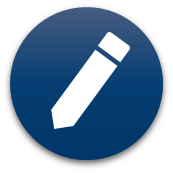 Sacha’s PRISM Report – Homework
Who is the Care Manager in the Sacha example? 	
How many inpatient admissions in 2012?		
How many times was Insulin Aspart (an Rx) filled in 2014? How about Insulin Glargine (Rx)?
Are there any gaps noted in Rx (prescriptions) being filled that you can identify?	
What is their PRISM risk score? 
What is their IP admit risk score?	
How many times have they been to the ER in 2014?	
Which PRISM screen do you believe (now) will be most helpful in your new role?	
What is Sacha’s address according to PRISM?		
What disease category is Sacha’s highest risk factor?	
Review the claims tab. Is there anything you would want to know more about?  What might a barrier be for Sacha?	 
Which Provider has 3 claims submitted?	
What type of LTC has Sacha received in 2013?
[Speaker Notes: Ask participants to pull out their homework they were asked to bring. 
Trainer should pull up “Sacha’s PRISM Report” to navigate the information if participants were not sure on where to find answers. 

Who is the Care Manager in the Sasha example?      Lois Lane 
How many inpatient admissions in 2012?     3
How many times was Insulin Aspart (an Rx) filled in 2014? How about Insulin Glargine?     1 – 1 
Are there any gaps noted in Rx (prescriptions) being filled that you can identify?	Depends upon doctor orders for insulin use. Pen needles filled 3x. Oxycodone prescribed multiple times – is there pain not being addressed, etc. 
What is their PRISM risk score?      4.08
What is their IP admit risk score?      95%
How many times have they been to the ER in 2014?	17
Which PRISM screen do you believe (now) will be most helpful in your new role?	***individual response
What is Sacha’s address according to PRISM?     123 Main St NW, Anytown, WA 98000
What disease category is Sacha’s highest risk factor?	  Cardiovascular
Review the claims tab. Is there anything you would want to know more about?  What might a barrier be for Sacha?     ***individual response – one example may be “sign lang/oral interpreter” – Sasha may need an interpreter. 
Which Provider has 3 claims submitted?      Anytown Valley Memorial Hospital
What type of LTC has Sasha received in 2013?     COPES, PERS]
Let’s Pause to Check for Understanding
Have you used PRISM in the past and what was your experience? How did you use the information about your client? Which screens did you find most helpful?
Do you have any questions?
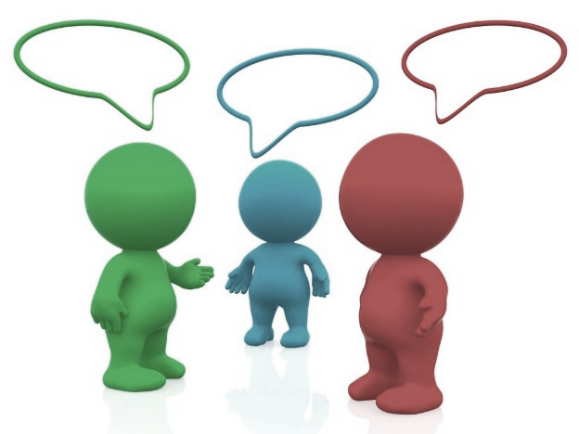 [Speaker Notes: Talk about how you’ve used PRISM in the past and what your experience was and how you use the information about your client to better help support your client. 

Do you have any questions?

What screens in PRISM do you anticipate being helpful?]
Module 5 – Outreach
[Speaker Notes: The objectives of this module is to 
Learn the process of how clients are assigned
Review client enrollment and promotional materials 
Review tribal protocols and other information when reaching out to clients. 
Identify strategies for locating clients
Preparing for contact with the client 
Clients who opt into the program
Clients who opt out of the program



Ask if they know if they will be doing outreach or if there are other staff that do this so they get a warm handoff

Check your biases 
Practice your talking points or script
Be ready to explain the Health Home program and your role as a Care Coordinator 
Listen]
Client Outreach
Using “smart assignment” the Lead will provide the CCO with a list of eligible clients
The Health Care Authority (HCA) will send Fee-for-Service clients the Health Home letter and “Your Washington State Health Home Booklet”
Lead Organizations that are Managed Care Organizations (MCO) will send their enrollment materials to their members
The Care Coordinator, support staff or Outreach Specialist will contact the client by phone or in person to schedule the first face-to-face visit
TRAINING
[Speaker Notes: Add tips and tricks to Outreach especially for hard to locate clients
Include ongoing Outreach - how to re-engage clients 
Refer back to Outreach and Engagement strategies webinar

Using other platforms for outreach and locating people who have been last to contact the client, for example Point Click Care.]
Let’s Pause to Check for Understanding
What experiences have you had when you have initially contacted new clients in the past? What worked or didn’t work?
Do you have any questions?
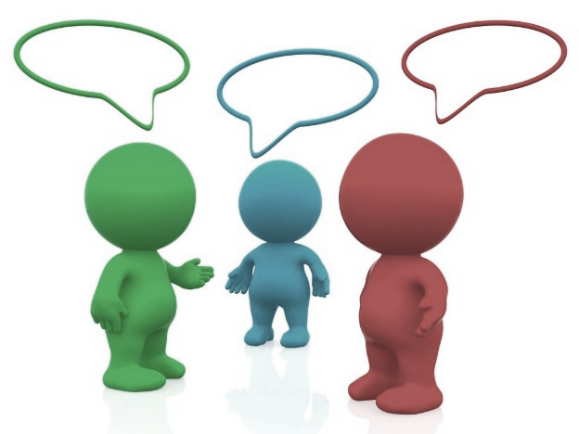 [Speaker Notes: Ask participants to share their experiences with “cold calling” clients in previous jobs.]
Vignette Activities
We will use these vignettes throughout our training activities:
Carmella
Tom
Jacob
Luchita
Sacha
TRAINING
[Speaker Notes: Each group will have a vignette. Provide the introduction for their person]
Small Group Work – PRISM & Outreach
Navigate and review the Excel spreadsheet to analyze your client’s use of services
What is PRISM Risk Score and IP Admit Risk Score?
What did you note about your client in reviewing the screens in PRISM?
What issues or gaps in care did you identify that you would like to discuss with your client?
What potential care coordination opportunities with providers do you see?
Review the materials for your client & record the following:
Client profile: briefly describe your client
What actions would you take to reach out to the client and engage them in the program?
[Speaker Notes: Have the participants break up into small groups using the vignette profiles 

Ask them to assign a recorder and a reporter. The recorder will write the group’s ideas on the flip charts and the reporter will report out to the entire class.Then have the small groups brainstorm how they will engage with their client. They will record their responses on separate flip charts. 

1. First ask them to write a brief description of their client.
2. Ask them how they will engage the client on the phone and what would be the plan for your first face-to-face visit (you have no release of information at this point). Consider what is “coordination of care” and if the Care Coordinator can begin to work on behalf of the client without written consent. 
3. What is PRISM Risk Score and IP Admit Risk Score?
4. What did you note about your client in reviewing the screens in PRISM?
5. What issues or gaps in care did you identify that you would like to discuss with your client?
6. What potential care coordination opportunities with providers do you see?

Note that if care coordinators will be working with children 13-17 years of age, the child must provide permission to release information about mental health, chemical dependency, and reproductive health.

*Gaps in care means the identification, coordination, and processing of needed referrals to meet a client’s medical, behavioral health, and social service needs.   

Ask the trainees to return to their small breakout groups. For this activity use laptops with the vignettes and Excel worksheets to do an analysis of the PRISM data and report back on the priority areas for this client from the Care Coordinator’s perspective. Record risk factors identified, patterns of use of services and gaps in services on the flip charts for each client. What questions may have been raised in analyzing the PRISM data?]
Module 7 - Motivational Interviewing and SMART Goals
[Speaker Notes: Re-introduce MI…will talk SMART Goals a little later. 
Ask if any have had MI training.

Care coordination and Health Homes promote Motivational Interviewing as a method for guiding clients on their self-determined health journey. Care Coordinators are encouraged to take advantage of any Motivational Interviewing training sponsored by their Leads.

Motivational interviewing is one approach that can be used to aid our clients in developing a Health Action Plan to take control over their health and healthcare services.]
The Spirit of Motivational Interviewing (MI)
Empathic “way of being”
Collaborative – Partnership of experiences
Evocative – Draws out, elicit ideas, identifies barriers, and explores solutions
Encourages autonomy and provides support
[Speaker Notes: One way to incorporate the spirit of MI is through skillful listening and guiding, conveying a message of acceptance, hope and compassion.  This approach helps to elicit from the client their own good motivations for making behavior changes in the interest of their health.  

“Empathy” differs from “sympathy” - - empathy conveys a deep understanding or awareness of another person’s situation.  Sympathy requires judgment of a situation.]
Engagement – Setting the Agenda
Begin with an attitude of curiosity and a desire to understand more
Learn how the client’s behaviors or concerns fit into the person’s situation or world view
Be transparent and communicate your intentions and purpose
Motivational Interviewing Strategies
Start with where the person is and try to understand how the client understands their own situation
Be empathetic and ask open ended questions 
Listen and do reflective listening
“It sounds like you are feeling…”
“So, you are saying that you believe…”
Motivational Interviewing Strategies (cont.)
Express acceptance and affirmation of the client’s freedom of choice and self-direction
Elicit and selectively reinforce the client's own self motivational statements, expressions of problem recognition, concerns, desire, intention to change, and ability to change
Join the Client on their Health Path
Explore:
GOALS
VALUES
IMPORTANCE
CONFIDENCE
BARRIERS
ACTIVATION AND ABILITY
[Speaker Notes: These are six factors that may impact a client’s motivation. Give your own examples or use the following for each of the factors.

Goals:                           Is there something specific the client would like to achieve?
Values:                         Is stable housing important to a client with no permanent housing?
Importance:                 Is self-care less important to our client than providing care to an aging spouse?
Confidence:                 Have previous attempts at a behavioral change failed and are these failed attempts influencing the client’s level of confidence to try again?
Barriers:                       What barriers does the client see that may prevent change? For example, is the ability to pay for non-medical transportation to go to their local Community Center a 	            barrier?

Activation and ability: Does the client have any prior experience with exercise programs? Are they interested in adding exercise into their routine?]
Join the Client on their Health Path (cont.)
ENGAGE
FOCUS
Five Steps for Success:
EVOKE
PLAN
REVIEW
[Speaker Notes: Use Motivational Interviewing to:
Engage: the client, family, and/or caregiver
Focus: on the behaviors they would like to change
Evoke: draw from the clients their concerns, perceived barriers, confidence level, and willingness to consider a change in self-management of their chronic conditions
Plan: create a Health Action Plan to address their concerns and desires for improving their health 
Pursue and review: support the client in pursuing their health changes by offering the six health home services

Five key steps for success:
Engage: using Motivational Interviewing by asking open-ended questions can help engage the client in examining their health and move toward developing a Health Action Plan
Focus: work with the client to identify one long term goal that they would like to focus on
Evoke: work with the client to draw out their own inner resources
Plan: work with the client to develop a plan using short term goals and action steps to move them toward their long term goal
Review: monthly visits and telephone calls provide an opportunity to review the Health Action Plan to identify progress and reinforce the positive changes]
The Patient Activation Measure® Coaching and Action Plan Development
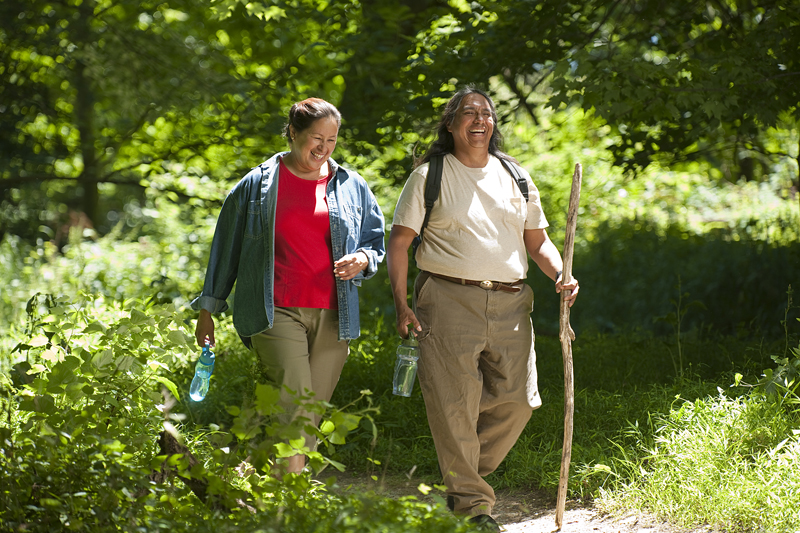 [Speaker Notes: Some of the modules mentioned activation or the PAM and you will now learn about it.

The Lead Organizations are required to purchase a license for the PAM through Phreesia as this is a copyrighted product. The Lead Organization will be able to provide the scoring guides for the tools.

To access the PAM, CAM or PPAM contact your Lead Organization for the user name and password to the Phreesia Website. 

We are aware that there are cultural differences in the way some may interpret the words. The Phreesia Website also includes translations of the activation measures for some languages other than English.

Check with your Lead Organizations to see if they have purchased the “Coaching for Activation”  or the “Flourish” program. Purchase of these additional services is not required for the grant. 

Lead Organizations will have various platforms for completing this assessment so check with your Lead/s.]
Review of the Patient Activation Measure®
The PAM1 is a behavior measurement tool that 
Reliably measures activation and the behaviors that underlie activation
Provides insight into how to improve unhealthy behaviors and grow/sustain healthy behaviors
Allows us to improve activation levels/behaviors, lower medical spending and improve health


1 All references to the Patient Activation Measure in this presentation are the property of Phreesia (copy and trademark).   Parts of this presentation were adopted from Phreesia training materials.
[Speaker Notes: HCA went with this tool because it is not disease specific. The tool is based on research. This tool can also be used for clients with mental health conditions. If your client is in a crisis you may not be able to get reliable information. This assessment must be administered once during each four month activity period. If you do not administer the tool then document the reason for not administering the assessment and the date you attempted to administer the screening.]
Types of PAMs
Patient Activation Measure – PAM®
assesses the client’s activation level 
Caregiver Activation Measure – CAM®
assesses the caregiver’s activation level in caring for their client
Parent Patient Activation Measure – PPAM®
assesses the parent’s activation level in caring for their child
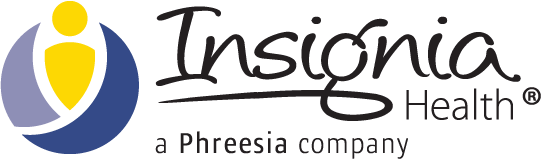 [Speaker Notes: One of the advantages to using the PAM, PPAM or CAM is that the tools are universal for all chronic diseases. Other tools that have been developed by others may be specific to certain conditions, such as diabetes.

Emphasize that the three measures are proprietary and the Lead Organization possesses a license to use the three measures.

A PAM, CAM or PPAM must be completed during each four month activity period. The PAM, CAM or PPAM does not necessarily have to be completed on the same day as the HAP. Your Lead Organization can supply you with the conversion charts to determine the Level of Activation derived from the score.

Ask participants to pull out the PAM, CAM and PPAM from the Classroom Training Manual. 

Document on the HAP the date the survey was completed, the activation score and the Level of activation. If the client, caregiver or parent declined to complete the survey note the date it was offered and note the reason the survey was not completed. This may also be noted in the narrative section of the client’s file.

The PPAM must be administered for children age 4 through 17. Nothing precludes a child from taking the PAM in addition to the PPAM. Results can be documented in the comment section on the HAP and/or the electronic case file.]
What is Client Activation?
Having the knowledge, skills, emotional support, and belief to:
Self manage health 
Collaborate with providers
Maintain function and prevent declines
Access appropriate high-quality care
[Speaker Notes: Activation is a defined term built through stakeholder consensus:
People with higher scores tend to have better interaction with their providers. Those with lower scores may feel as if they have little ability to effect their health or the provision of their healthcare services.
 
There is a parent activation measure if the parent is the decision maker. If the member is 13 – 17 years old consider whether the adolescent should complete the PAM on a case by case basis because the adolescent must give consent. The tool was normed for 18 and older. Administer to the caregiver if the client is developmentally delayed and 18 years and older. 

You can administer the PAM with an adult client and the CAM with that adult’s caregiver.]
Administering the PAM
Emphasize that the tool is a health survey
It is all about helping the client
It is neither used to judge nor reduce or deny any benefits
[Speaker Notes: You may receive training on the tool by your Lead Organization which is provided by Phreesia.]
PAM 13 Question Survey
Let’s review the 13 Patient Activation Measure Statements now
[Speaker Notes: PAM questions should be made available to the trainees.  Please refer them to the online manual or have copies available. You also may refer to the Vignette PAM Score and Survey Responses for the 13 PAM statements]
Tips for Administering the Assessment Tool
It does not require a face-to-face contact to complete 
This survey can be administered over the telephone 
It could be mailed and completed in advance of the first face-to-face visit
Check with your Lead regarding their policies related to administering this and other assessments
Tips for Administering the Assessment Tool (cont.)
Some people do a better job completing it themselves
Consider asking the caregiver to complete a CAM if the client is unable to respond
If a client refuses offer again at a later date
You could provide a copy of the tool and ask the questions and record the answers
This is helpful for clients with limited reading ability
[Speaker Notes: For example, Sacha ended up in a diabetic coma and was hospitalized. She has a paid caregiver. It may be helpful to assess the caregiver’s Level of Activation, especially if the caregiver is responsible for monitoring and administering Sacha’s insulin.]
Tips for Administering the Assessment Tool(cont.)
Ask the client how much they agree or disagree with the 13 statements
Always start with strongly disagree to strongly agree
Always ask the questions in order 
Do not change the questions
Statements become increasingly more difficult to agree with
Tips for Administering the Assessment Tool (cont.)
Do not discuss responses to the statements while administering the PAM – this may improve scores 
Allow the client to consider the statements, silence may indicate that they are thinking about their response
Tips for Administering the Assessment Tool (cont.)
If a client is unable to complete the survey or refuses it, document in the HAP
The date the assessment was offered and declined
If known, the reason the assessment was not administered 
When a client, caregiver, or parent do not complete the tool offer it at a subsequent visit
[Speaker Notes: The goal is to complete a PAM, CAM or PPAM once within every four month activity period. Dates for this and any other required and optional screenings do not have to agree with the HAP begin date or begin date of a new trimester (four month activity period).]
Tips for Administering the Assessment Tool (cont.)
Use the client’s responses as a springboard for further discussion (only after they have completed the survey)
Consider using the responses to individual statements as a starting place for discussing health concerns which the client may wish to address in their HAP
Interpret PAM Responses
Scoring
Scoring is the same for the PAM, CAM, and PPAM
Ask your Lead Organization for the scoring guide
Most Leads have software that will score the tool
The activation score is converted to an activation level
PAM Segmentation Characteristics
Level 1: Disengaged and overwhelmed
Starting to take a role. Clients do not yet grasp that they must plan to take an active role in their own health. They are disposed to being passive recipients of care. 

Level 2: Becoming aware, but still struggling
Building knowledge and confidence. Clients lack the basic health related facts or have not connected these facts into larger understanding of their health or recommended health regimen.
[Speaker Notes: If the client does not feel responsible for their own health this is an important belief to follow up with. This is a value to make the client aware of without any judgment about their belief. 

If you are accompanying a client to an appointment you may want to discuss roles before going to the appointment. Ask the client what role they want you to play at the visit. Physicians have reported that joint visits have been very helpful to them and provided them with a lot of information they were lacking about their client’s condition and beliefs. Joint visits can provide an opportunity to demonstrate how to interact with their medical providers.

At Level 1 you or other collaterals may be completing more of the action steps. At this level you may provide a lot of education and coaching to move the client to take a more active role in their short term goals and action steps.

At Level 2 you will see the client taking  on more of the action steps. At this level education and coaching to better self-manage their health may be more effective than at Level 1. 

If you over shoot a goal then change the goal to a smaller step. 

Some people may never move beyond these levels, however, improvement within their level or increases in their activations score is considered a success.]
PAM Segmentation (cont.)
Level 3: Taking action
Clients have the key facts and are beginning to take action but may lack confidence and the skill to support their behaviors. 

Level 4: Maintaining behaviors and pushing further
Clients have adopted new behaviors but may not be able to maintain them in the face of stress or health changes.
[Speaker Notes: At Level 3 we are closing knowledge gaps and are starting to look at stretch goals. Start considering some short range goals that may involve a longer length of time to achieve.

At Level 4 clients are trying. Expect relapse and plan for further success. Goals may need to be adjusted with the addition of new diagnoses or treatments.

Use the levels as a tool in working with clients and meeting them where they are.]
PAM Segmentation Characteristics
Roughly 45% to 50% of all Medicaid clients who have completed the measure score at a Level 1 or Level 2
Level 1: Disengaged and overwhelmed
Level 2: Becoming aware, but still struggling

Review the client's activation score and level to tailor coaching that is appropriate to the client
Elicit the Client’s Story Using Responses to PAM Questions
Select an item where their answers begin to move away from strongly agree. Help the client discover:
What led them to select the response?
Why this level and not a lower level?
What would it take to reach the next level?
Is this something we could work on together?
[Speaker Notes: Our role is not to diagnose. You may want to refer the client for services to work with them.]
Elicit the Client’s Story Using Responses to PAM Questions (cont.)
With self-reflection the client makes an assessment of: 
What the problem is 
What will have to happen to alter this assessment 
How the Care Coordinator can coach the client to pursue behavioral changes
Tailor Your Coaching
Use responses to individual PAM items to get them to explain what is going on.
The client will make statements indicating what they think are the barriers or challenges.
Use perceived barriers to jointly problem solve throughout the coaching process.
[Speaker Notes: Again, do not address issues or concerns while administering the activation measure. Address the client’s, parent’s, or caregiver’s concerns after the tool has been completed.]
Analyze the Results Incorporating Motivational Interviewing Techniques
Notice when your client begins to disagree or strongly disagree with the statements

This can be a good place to begin discussion about identifying areas where the client or representative may want to consider the type of goal they may be interested in pursuing

Consider using motivational interviewing techniques to draw the client or representative out
[Speaker Notes: If you use a paper copy of the PAM, CAM or PPAM analyze where the client, caregiver or parent begin to agree less strongly with the statements. This can provide a clue as to which level of activation the client or representative may be reflecting. 

Motivational interviewing has been shown to be most effective when used with clients who are less motivated to change and may exhibit angry and oppositional demeanors.]
PAM Activation Level 1
GOAL
Build self-awareness and confidence
Examples
Self-monitoring and awareness (e.g. how much they walk or how they cope with stress)
Start pre-behaviors (e.g. reading labels on food)
Cope with stress
Understand their role in the care process
PAM Activation Level 2
GOAL
Increase knowledge, confidence, and initial skill development
Examples
Make sure the knowledge dots are connected
Start with small behavioral steps (one step at a time)
Stress management and coping skills
Build problem solving skills
PAM Activation Level 3
GOAL
Initiation of new behaviors and develop problem solving skills
Examples
Initiation of specific realistic behaviors (e.g. walking 10 minutes 3 times a week)
Problem solving as it relates to emerging issues with the new behavior goals
PAM Activation Level 4
GOAL
Maintain behaviors and techniques to prevent relapse
Examples
Build confidence for coping and problem solving when situations throw them off track; self-monitor for those situations (e.g. new staff at the doctor’s office)
Plan for handling a specific type of situation (e.g. using medications while traveling)
Problem solve together
Perspectives on the PAM
The initial PAM score can be higher than subsequent PAM scoresThe client does not know what they do not know
It is important to place the surveys side by side over time and work with the client on changed responsesLook and listen for change talk and change opportunities
Anticipate if the client may experience a decline or improvement in score to coach and support themBe aware of individual successes and failures and how they impact confidence with developing new or different skills
[Speaker Notes: Note that PAM will not provide longitudinal data so you may want to print your activation measures or determine if the history of scores will be accessible in your electronic case record.

It is a best practice to retain paper copies of the PAM so they can be shared with the client to review their progress when updating the HAP.]
Where Do I Get Copies of the Tools?
Lead Organizations are required to purchase a license for these products through Phreesia
For copies of the PAM, PPAM and CAM, the translated tools and scoring guide contact your Lead to get Phreesia’s:
Website address
User name
Password
Patient Activation Measures
The PAM is required for clients
Note the date, the activation score and activation level on the HAP
If the client cannot complete the PAM 
Document the date the screening was offered AND the reason the PAM was not completed for the HAP OR
Complete the CAM or PPAM (see next slides)
The PAM dates may not be the same as the start date of the HAP or updates for each four-month activity period
Caregiver Activation Measure
The CAM may be administered when the client is unable or unwilling to complete the PAM
Caregivers may be informal, formal, paid, or unpaid
Document in the case record the name and relationship of the person who completed the CAM
Note the date the CAM was completed, the activation score, and activation level on the HAP
[Speaker Notes: The Lead Organizations and/or CCO may have policies and procedures that define documentation requirements.]
Parent Patient Activation Measure
The PPAM must be administered to the parent or guardian of children under the age of 18 years
Parents include: biological, adoptive, or foster
Note the date the PPAM was completed, the activation score and activation level on the HAP
Document in the case record the name and relationship of the person who completed the PPAM
If the parent or guardian declines to complete the PPAM document the date the assessment was offered and the reason the parent/guardian did not complete the screening
PAM® Small Group Work
What is the PAM® score for your client?
What is the client’s or parent’s Level of Activation?
What did you note about his/her responses to the PAM/PPAM®?
If available should the caregiver complete the CAM®?
How would you begin to work with your client in relation to their responses and Level of Activation?
[Speaker Notes: Now that we have practiced engagement and PRISM review let’s take a look at the PAM scores and levels and do some more brainstorming about MEETING THEM WHERE THEY ARE for engagement and action planning.  

Ask the attendees to form their small groups. The recorder should record the PAM score and level. Then the group will discuss and answer these questions.

What did you note about his/her responses to the PAM?
How would you begin to work with your client in relation to their responses and Level of Activation?]
Let’s Pause to Check for Understanding
How will awareness of a client’s PAM level help you work with your client?
Do you have any questions?
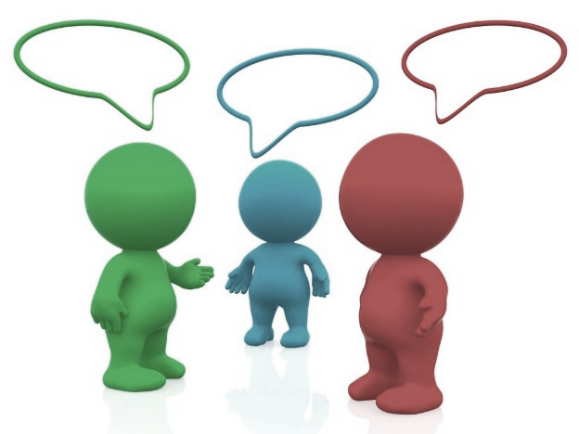 Moving Toward Health Action Planning
Consider the client’s responses by reviewing and discussing the activation measure results
Responses may provide a clue as to changes the client would like to make
Consider using the Goal Setting and Action Planning Worksheet
[Speaker Notes: Refer trainees back to the Goal Setting and Action Planning Worksheet in their manual.]
A Tool for Starting the Conversation
The Goal Setting and Action Planning Worksheet
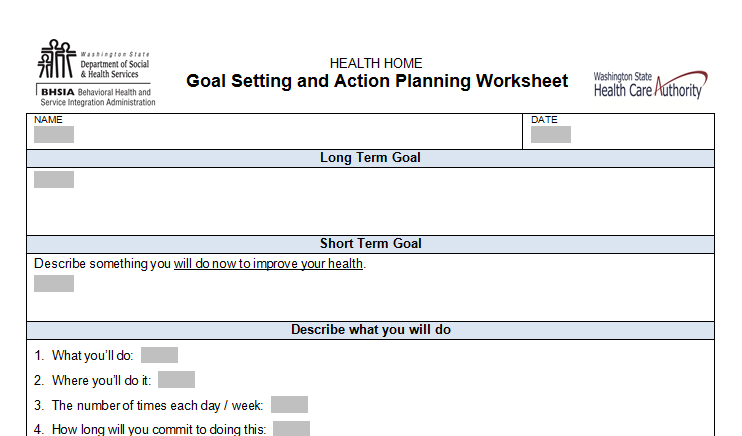 TRAINING
[Speaker Notes: Best practice – use this document 
Ask the participants to pull out their copy of the Goal Setting and Action Planning Worksheet from the Classroom Training Manual. It is the first document under Official Forms and Documents 

This is an image of the Goal Setting and Action Planning Worksheet. It can serve as one method for recording the client’s thoughts about setting goals and their ability to commit to those goals.]
Coaching and Action Planning
Goal Setting and Action Planning Worksheet
Start where the client is
Determine what the client wants to change
The action plan is negotiated and tied to the discussion about the level of activation
Coaching and Action Planning (cont.)
Goal Setting and Action Planning Worksheet
The action plan is something achievable given the client's level of activation
At Levels 1 and 2 action plans focus on knowledge, belief, awareness and pre-behaviors
At Levels 3 and 4 action plans focus on the initiation of new behaviors and maintaining behaviors
Developing an Action Plan
Coach the client to select the Action Steps with the least number of barriers and prioritize them
Save the list of Action Steps so alternatives can be tried if the first ones are not successful; reassure client that many problems are not easily solved and may take time and multiple approaches
Develop Action Steps
Describe
What the client has agreed to do
What the Care Coordinator has agreed to do
Where they will do it
How often(each day/week)?
For how long?
[Speaker Notes: Use the client’s own words when recording their long term goals, short term goals, and action steps.

For example; client’s goal is to improve heart health.
Client makes a list of 10 favorite foods.
Client will note carbohydrates and calorie count for the 10 foods during next shopping trip on chart provided by care coordinator. (This could also be client and caregiver will review…..)
Client and care coordinator will review this in two weeks.

In two weeks, this activity can be noted as complete.
The client can then establish new action steps such as:
Client will substitute whole wheat bread with peanut butter in the morning instead of fried egg and bacon sandwich for the next two weeks.
Client will walk around the block two times per day for the next two weeks with use of cane and companion of choice.]
Questions to Consider
How important is it for you right now to...?  On a scale from 0 - 10... what number would you give yourself?
0_________________________________________________________________________10		                     CONVICTION SCALE

If you did decide to change, how confident are you that you would succeed?  On a scale from 0 - 10... what number would you give yourself?
0_________________________________________________________________________10		                     CONFIDENCE SCALE

If you did decide to change, how ready are you to make this change?  On a scale from 0 - 10... what number would you give yourself?
0_________________________________________________________________________10		                        READINESS SCALE
[Speaker Notes: Importance is determined by what value a person places on making the change. Self-efficacy is the belief or confidence in one's ability to achieve change. 
When  clients think that change is beyond their capabilities, they may not try. People who are high on importance but low on confidence need encouragement that change is possible. They also need specific ideas about how to do it. This approach promotes engagement and allows greater self-efficiency and identifies the person's greatest needs and goals.

One of the methods to elicit change talk is using the Importance-Confidence Ruler When using this skill, it is extremely important to first pick a target behavior (e.g. smoking, marijuana use). The ruler must be focused on whatever the specific target behavior is, not on general behavior.
For example, when asked, “On a 0-10 scale with 10 being the most important, how important is it for you right now to quit smoking?” A client may say, “About a 6.”  A follow up question might be, “What keeps it from being a 5?”  This question will elicit some statements about the importance of changing the behavior.  

After asking how confident the client feels about changing the behavior (let’s assume they say “5”), a follow up question may be, “What would it take for you to get to a 6?”  The answer to this question may lead to the beginning of an initial treatment plan.

Asking the client about their level of readiness can lead to a discussion about the barriers the client perceives that is impacting their readiness to begin working on their self-management of their chronic diseases or other goals they have identified.]
Coaching and the Health Action Plan
Use a coaching for activation approach to guide the client to: 
Appropriate choices
Attainable goals 
Action steps
Improved health
[Speaker Notes: Ask your Lead for access to the Phreesia website that contains “Coaching for Activation” if the Lead has purchased this program.]
The Health Action Plan (HAP)
Establishes:
Client and Care Coordinator identified:
Long term goal 
Short term goal/s
Action steps
[Speaker Notes: Consider the client’s level of activation.]
Key Skills for Health Action Planning
Demonstrate positive belief in the client’s ability to take an active role to accomplish appropriate goals and action steps
Emphasize stress management, coping and resiliency skills
Ask the client to recall a former success: How did it feel?
[Speaker Notes: When the client indicates that they agree or strongly agree, reinforce this with them and discuss what they have done that makes them positive about these health statements.]
Key Skills for Health Action Planning (cont.)
Elicit the client’s story
Build rapport
Obtain a behavioral history, including past attempts to change behavior
Identify barriers
Use open-ended questions
Focus on feelings
Use reflections
[Speaker Notes: “It sounds like . . .”
“It seems as if . . .”
“What I hear you saying . . .”
“I get a sense that . . .”
“It feels as though . . .”
“It wasn’t your idea to come to see me today”
	-”You feel pretty discouraged right now”
	-”You have mixed feelings about your drug use”
“Help me to understand?  On the one hand you . . .  and on the other hand . . .”]
Analyze!
What do you think drives poor health and high costs for your client?
85% of avoidable costs are due to behavioral, not medical factors 
Consider:
Client’s perspective
Results from assessment and screening tools
PRISM Risk Factors
Client’s Level of Activation
[Speaker Notes: Use the PRISM and PAM results to look at these issues.
Things to consider:
What does the client perceive as their most pressing health problem?
What might reduce the impact of the progression of illness and functional disability?
What could maximize self-management skills and level of activation?
Does the client lack access to needed healthcare services for enrollees with multiple chronic conditions?  If so, how can the need for care be addressed?
Check for client's understanding of appropriate use and understanding of prescription drugs.
What action steps might reduce unnecessary emergency department visits?
Are there ways to avoid preventable hospitalization?
Does the client have a caregiver?  Would it help to engage him/her in the plan?]
Use Active and Reflective Listening
Assure them that you can see their point of view
Acknowledge the struggles or difficulty involved
Acknowledge their successes, skills, abilities, and strengths
Thoughts 
Beliefs and values - link these values to their long term goals, short term goals, and action steps 
Behaviors
Use you statements – strength-based approach
	“You sound determined.”
[Speaker Notes: Affirming is to be a witness to another’s challenges and strengths.  An affirmation is different from praising ; praising can be interpreted as being condescending (I am above you and can tell you are a “good girl or boy”). Praising can also  focus too much on the counselor’s value system rather than the client’s value system.  Affirmations are closely tied to values; what feels affirming to one person may feel false to another.  Here, your choice of words are very important.  Tie the affirmation closely to the client’s perception of their experience.]
Emphasize Problem Solving
A Health Action Plan requires addressing problems through “action steps”
Adults learn best by “doing” rather than through reading materials or hearing information
Working through a problem using health coaching increases and enhances retention
Identify their capacity for change and self-efficacy
Identify Barriers to Change
Ambivalence?
Understanding?
Support system?
Energy levels/sleep quality/pain?
Depression?
Health literacy?
Financial?
Confidence?
Social isolation?
[Speaker Notes: Are there others you would like to add to this list?

As the trainer you do not have to discuss every barrier on the slide. Highlight one or two with examples from your own experience or refer to the following examples:

Ambivalence: For example, on one hand I’d like to lose weight and on the other hand fresh food will cost more money.
Support system: Is it helpful or not helpful to support their change?
Energy levels: How does fatigue caused by their diagnoses impact their energy levels?
Social isolation: This may happen in residential settings.]
Explore Possible Solutions
ASK the client to review possible solutions, but not make a decision just yet…
ASK the client to identify possible solutions, “do you have any ideas on how you could solve this problem?”
ASK the client if they would like you to share your thoughts and/or provide ideas using Health Home resources.
ASK the client if they would like you to provide additional health education information. If so, review and discuss the information with them at the next visit.
[Speaker Notes: Consider filling out the Action Planning and Goal Setting Worksheet as you begin discussion about the goals of the HAP.
Make a list and see if the client has any action steps they want to try.
Ask them if they would like you to provide any ideas or information. Would they like you to make a referral to a service to help them gain education about their conditions?]
Resistance
It’s human nature! Taking one side of a conflict can cause a person to take the opposite stance. It’s normal…
[Speaker Notes: Don’t pick up the rope!
Resistance is normal!  It is impossible to persuade or coerce the client to change; rather it is the client’s responsibility to decide for themselves whether or not to change and what steps they will take.  However, you can help the client find their own reasons for change, provide information, support and offer alternative perspectives.

Resistance is often related to fear of the unknown, along with the fear of what change may bring.]
Behavioral Change
Trying to convince another person to make a behavior change can actually cause the person to be less likely to make a change.
Even if you are successful in convincing someone to make a behavioral change, the change is not likely to last.
[Speaker Notes: Providing low-key feedback, rolling with resistance (e.g., avoiding arguments, shifting focus) and use of a supportive, warm, non-judgmental collaborative approach can be very effective.  Conveying genuine empathy (understanding) through words, tone of voice, demonstration of concern and an awareness of the client’s experiences reduces resistance!]
Resist the Righting Reflex Exercise
Pair up and take turns as the speaker and the listener
Speaker
Share your thoughts and feelings about a behavioral change you have thought about making or a change you previously made but are having trouble maintaining 
Listener 
Ask open-ended questions
No closed-end questions 
Neither agree nor disagree
Avoid sharing your opinions or experiences
[Speaker Notes: Ask participants to break into pairs. Each member will take a turn as the speaker and the listener. Allow about five minutes for each person to act as the speaker and the listener. Go to the next slide and ask participants to report how it went.]
How Did It Go?
What was it like to be the listener… did you want to interject your experiences or thoughts? 
Were there times when you wanted to jump in and offer advice or “fix it”?  
What was it like for you as the speaker… did you feel understood?   
How did it feel to have someone place all of their focus on you and your concerns for even 5 minutes?
What did you learn from this interaction about your own style?
[Speaker Notes: Debrief with participants after the exercise. These questions are optional and may be used to encourage discussion. They do not need to be discussed if the participants are willingly sharing their experiences.]
Cultivate a Sense of Hope
Demonstrating a positive belief in your client has a positive impact on the client’s ability to accomplish their goals and action steps and sustain behavioral change. 

Hope is one of the greatest contributions you make to your client as their Care Coordinator.
[Speaker Notes: Please emphasize this slide with participants as it is really important to stress how effective their work will be with their clients.]
Let’s Pause to Check for Understanding
How is the role of a Care Coordinator different than those you have had in the past?
What benefits do you see for your clients who engage in the program?
Do you have any questions about what we covered?
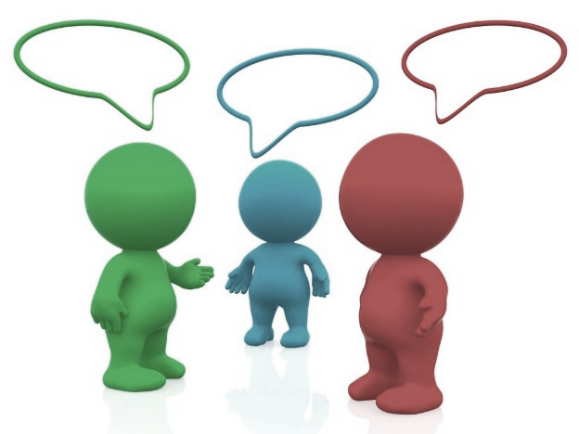 Learning Module 6 - HAP
Activity Periods
There are three activity periods in a yearly (12 month) cycle
Each activity period is four months
There are 120 to 123 days within an activity period
Number of days in a month varies from 28 or 29 days for February and 30 to 31 days for other months
[Speaker Notes: Questions on activity periods?]
Activity Periods Example
February  March  April  May
June  July  August  September
October   November   December   January
Start date of next HAP is February 1                           of the following year
[Speaker Notes: One way to think of the activity periods. What month is the HAP start? In this example it is February. February is the second month. Add four. 2 + 4 = 6 which is the sixth month and is June. Then add four to the sixth month 6 + 4 = 10 which is the 10th month of October. Then finally add 10 + 4  (stop at 12 and begin at 1 again) = 2 which is February. The last day of the activity period is the day prior to the first day of the next activity period. 

Have another example ready to go]
Required Screenings
Note: the client, parent and caregiver reserve the right to decline 	        to complete any of these assessments
TRAINING
[Speaker Notes: Let’s look at the required screenings. 
Assessment screening tools is a required topic that you will take within the next six months.
Care Coordinator’s do not diagnose, counsel, or treat; they refer to qualified professionals and behavioral health resources for further assessment and treatment
BMI can be used as a benchmark in helping clients create wellness goals
If you are unable to get a recent or accurate weight record  for the BMI, make a note in the comment box as to why the client declined participation.

Care Coordinator must document the reason for the declining of assessments.]
Additional Screenings
Note: The client, parent and caregiver reserve the right to decline 	      to complete any of these assessments.
TRAINING
[Speaker Notes: These are additional screenings that may be indicated. While we will not go into these, they are part of the learning module on Assessment Screening Tools that the state has available. 

DAST – ages 16+
AUDIT – ages 14+
GAD-7 – ages 12+
Pain Scales – Numeric 9+; Faces 3+; Behavioral 2mo-7 years and others unable to communicate pain level

Screenings are required if indicated. 

Where to find in classroom training manual:
DAST – 93-94
AUDIT – 91-92
GAD-7 - 95
Falls Risk – 96-98
Pain Scales – 99-101

Best practice is to ask about falls and pain each contact]
When to complete an additional screening
Use your clinical judgment to determine the need and frequency for offering additional screenings
Examples:
If a client identifies a goal related to pain: one of the three pain screenings
If a client voices concerns about their use of alcohol or drugs: the AUDIT or DAST
If a client reports falls or fractures: Falls Risk
If a client identifies a goal to reduce stress or anxiety: GAD-7
If the HAP includes goals or action steps related to one of the optional screenings, then the screening must be offered and documented on the HAP
[Speaker Notes: Other tests that are not required but may be clinically indicated:

For example a client may have dizziness from their medications, poor vision and problems with balance so we may offer a falls risk assessment.

For example, if a client reports pain and especially if pain is part of the long or short term goals, it is expected that the pain assessment is completed and documented. The FLACC measures pain based on observations of the client and is used to assess children who cannot express themselves.
The Wong-Baker scale uses images of faces and the Numeric scale asks the client to rate their pain on a scale of 1 to 10.

The same applies to falls, anxiety and substance use.

Some clients may be more receptive to completing the GAD-7 if it is offered as a tool to assess their stress versus anxiety.

Using the optional screenings can provide an opportunity to build awareness. Consider using these screenings as Health Promotion; one of the core Health Home services.]
Follow-up to screenings
Elevated score
Any jump in score from previous HAP
Referrals
When in doubt, error on the side of caution and notify providers of assessment scores
[Speaker Notes: When should CC follow-up to screenings – as often as needed. At next contact. 
What type of follow-up]
Quick Reference
[Speaker Notes: If you are completing the Adolescent Information Sharing Consent Form, note that it is IN ADDITION to the HH Participation Authorization and Information Sharing Consent Form

Patient Activation Measure – PAM®
assesses the client’s activation level 
Caregiver Activation Measure – CAM®
assesses the caregiver’s activation level in caring for their client
Parent Patient Activation Measure – PPAM®
assesses the parent’s activation level in caring for their child]
What if Client Refuses Assessments
Clients have the right to refuse to participate in the required and additional assessments.  If this is the case, it is best practice to incorporate the following steps:

Ask the client why they are refusing
Document the reason for the client declining assessments
Indicate the date and reason for the refusal
If the client doesn’t feel like completing assessments at the time of the visit, reschedule a time to complete the assessments at a later date
A reminder that assessment can be completed at anytime during that HAP activity period
[Speaker Notes: Ask the client why they are refusing
Inform client that the assessments are a tool to assist with managing their health conditions
Will share information (with client’s consent) with their providers to assist with proper treatment plan
Document the reason for the client declining assessments
Reschedule a time to complete the assessments at a later date
Best practice is to schedule a time during your current visit with the client]
Help Identify a Long-Term Goal
Use a person-centered approach to help the client identify:
What would they like to have happen as a result of their health changes? 
What would they like to be able to do that they can’t currently do?
What their level of activation is and how it will help or hinder their ability to achieve their goal/s?
Long term goals may relate more to social goals but by achieving them the client may:
Reduce medical costs
Slow the progression of chronic disease 
Delay the onset of another chronic disease
Reduce avoidable ED visits and hospital admissions and readmissions 
Increase their sense of their own well-being
[Speaker Notes: For example, if a client says her long term goal is to be happy, ask the client how will you know when you are happy. What will that look like to you? What would need to change in order for you to be happy? Use motivational interviewing techniques to assist the client in defining what they want. Consider their level of activation and how much help, coaching and support may be needed to support them in making behavioral changes.]
Help the Client Identify Long-Term and Short-Term Goals
“Physically, what can you do best?”
“When are you strongest?”
“Who do you contact when you aren’t feeling well?”
“Which health concerns have the biggest impact on your life?”
“What are some ways you may increase your wellness?”
[Speaker Notes: These are some considerations in helping the client reach their goal. What did you do to be successful? What thoughts or actions did you have/take to get you to your goals?]
Short Term Goals
Enter the short-term goal
Enter the short-term goal begin date
When a goal ends enter the date and check the reason the goal ended
Enter the action steps, specifying who will complete the step and the start date 
Goals that are not completed may be carried over to the next four-month activity period
Goals may be revised at any time to reflect 
   changes with the client
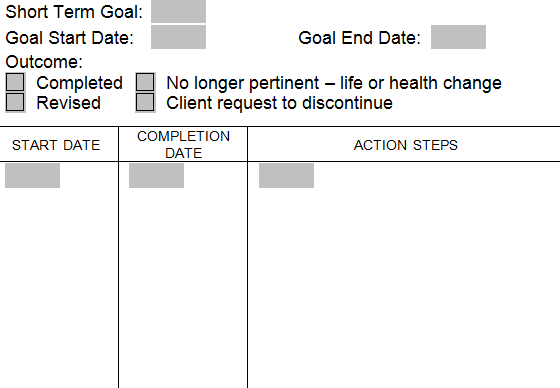 [Speaker Notes: Identifying the start date will help Care Coordinators keep track of when to contact the client or collateral to check on their progress toward meeting a goal. If an action step is not completed, the short-term goal and/or actions steps may need to be revised to be more realistic for the client and collaterals.]
The Health Action Plan (HAP)
Develop goals and action steps that are SMART:
Specific
Measurable
Achievable
Relevant
Time-limited
[Speaker Notes: Start with something meaningful for them. Stay concrete in what is being measured. Set small goals and make iterative improvements. Make tracking progress visual. Celebrate successes. 

Care Coordinators work with the client in developing SMART goals as part of the Health Action Plan. Care Coordinators consider the client’s level of activation, their confidence, their readiness and the importance to the client in the development of SMART goals and action steps.

The Health Home program encourages the use of SMART goals as SMART goals help focus efforts, track progress, ensures the goal is realistically something that can be done and ensures clients are working on something meaningful to them.  As a result, there is an end date to focus on, work towards, & celebrate once accomplished.

Results of the screenings could aid in the development of goals and action steps

Specific: Helps focus efforts. Try to answer the five “W” questions:
What do I want to accomplish?
Why is this goal important?
Who is involved?
Where is it located?
Which resources or limits are involved?

Measurable: Helps track progress and stay motivated. A measurable goal should address:
How much?
How many?
How will I know when it is accomplished?

Achievable or Attainable: Ensures goal is realistically something they can do. An achievable goal will answer:
How can I accomplish this goal?
How realistic is the goal, based on other constraints

Relevant: Ensures goal matters and aligns with other relevant goals. A relevant goal can answer “yes” to these questions:
Does this seem worthwhile?
Is this the right time?
Does this match our other efforts/needs?
Am I the right person to reach this goal?
Is it applicable in the current environment?

Time-limited: Ensures a goal end date to focus on, work toward and celebrate. Time-limited goal will answer these:
When?
What can I do six months from now?
What can I do six weeks from now?
What can I do today?]
Final Notes About the HAP
Provide the HAP information to the client, or with the client’s consent, to the caregiver and family
The HAP may be:
Printed and mailed
Delivered at the face-to-face visit
Emailed using secure mail and/or encryption
Each face-to-face visit or telephone contact provides an opportunity to discuss and review progress on the HAP
The HAP is a fluid document that changes with the client’s needs and preferences
[Speaker Notes: Language from the two contracts:

A completed and updated HAP with the enrollee’s goals and action steps must be provided to the enrollee and, with the enrollee’s consent, shared with the enrollee’s caregiver and family in a format that is easily understood.  
 
Upon request, completed and updated HAPs must be shared with other individuals identified and authorized by the enrollee on the signed Health Home Participation Authorization and Information Sharing Consent form.]
Module 8 – Initial Engagement
[Speaker Notes: Preparing for first the meeting
Safety & Situational Awareness 
First meeting which includes 
Tier 1
Explaining program and role of Care Coordinator 
Relationship building 
Health Action Plan (HAP)
Scheduling the next meeting and reviewing action items 
Post-visit]
First visit
The first visit is a lot about making connections and giving the client time to tell you what they need.  Try not to inundate them too much with information 
Create a folder to take with you that includes everything you will need for the client 
Review tips for safety before leaving the office and when you arrive at the home from the Initial Engagement Module 
Visiting facilities – bring along the “Residential Introduction Letter”
Small Group Work – HAP
Considering your client’s PRISM results, PAM responses and Level of Activation:
Complete a HAP (make up scores as needed for this activity)
Record the following:
One long-term goal
At least two short-term goals
Actions steps to reach each short-term goal 
Who will complete the step and by when?
Which of the 6 Health Home services might the client need now and in the near future?
Which optional screenings might be helpful for your client?
[Speaker Notes: Ask participants to remove the blank copy of the HAP from their Classroom Training Manuals or provide a copy. Ask the breakout work groups to fill out the HAP. Explain that the groups will fabricate a long-term goal, two short-term goals and action steps based on the PRISM and PAM data. Small work groups will enter fictitious scores for the required screenings and optional screenings when appropriate. 

Ask the recorder to make note on the flip chart to report to the large group after this exercise. 

Small work groups will report to the large group:
the long-term and short-term goals and action steps
which of the six core services that the client may require to meet their goals
which optional screens they might offer based on the client’s conditions and goals. 

The purpose of filling out the HAP form is to give participants some experience filling out the paper form.]
Let’s Pause to Check for Understanding
What experiences have you had offering, administering and providing follow-up to these screenings in the past?
How can you work with your client to increase the value of the HAP?
Do you have any questions about the HAP?
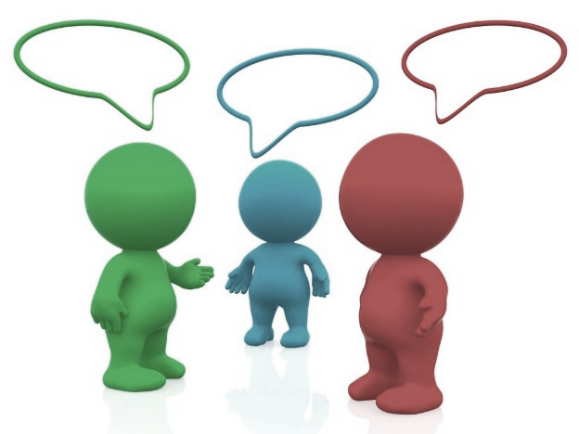 [Speaker Notes: We will practice the HAP soon]
Module 9 – Comprehensive Transitional Care
TRAINING
[Speaker Notes: Defining Care Transitions & Causes of Readmissions
Six Strategies for Care Transitions
Role of the Care Coordinator in Care Transitions]
Six Strategies for Care Transitions
Consistent plan of care with the PCP and home health care (if applicable) upon arrival and discharge from the hospital
Coordinated follow up call or visit at discharge 
Timely visit to PCP
Reconciliation of medications soon after transition
Client, family, and caregiver education coordinated between settings
Support through increased care management for high-risk clients
1
2
3
4
5
6
[Speaker Notes: While six strategies are presented your client may not require all of these activities. At a minimum the Care Coordinator should check with the client to determine the client’s need and the level of assistance the Care Coordinator may need to provide.]
Comprehensive Transitional Care
How will you know if a client has been hospitalized?
Review PRISM risk scores and planning in advance of ED or in-patient visits 
Social/Resource Barriers Assessment
Discharge planning instructions and client, family, and caregiver follow-up
[Speaker Notes: Review PRISM to identify if a client has used the ED and/or been admitted to the hospital. Contacts with the client provide an opportunity to discuss changes in the client’s condition and the need to revise the HAP.

Review PRISM data: there is a lag in submission of billing claims

Emergency Department Information Exchange (EDIE): find out if your Lead or agency has subscribed to this service

Some Leads use Point Click Care, a system that notifies them of emergency department visits and hospital admissions and discharges

Find out who at your agency receives these alerts]
Let’s Consider Our Vignettes
Brainstorm steps a Care Coordinator would take when a client needs a care transition -
If your client was hospitalized, what transition services might you provide?
How would you work with your client if they admit to the hospital,  transfers to a nursing facility and is now returning home?

NOTE: When entering a hospital, nursing facility, or other institution introduce yourself to staff each time so they are aware of your role and the services you may offer.
[Speaker Notes: Brainstorm together all the steps a CC would take when a client needs a Care Transition. 
Trainer should cover each step of the Care Transition with Sacha or other vignettes that have been used.

Introducing yourself to staff is a professional courtesy and is important in establishing a good working relationship with those providers. Be prepared to explain the Health Home Program and your role in working with the client, family, caregivers, and others such as the Area On Aging case manager. Explain that you are not there to duplicate services, but ensure that services are in place and being delivered.]
Let’s Pause to Check for Understanding
What experience have you had professionally or personally with effective discharge from a hospital or other inpatient setting?
Do you have any questions about Care Transitions?
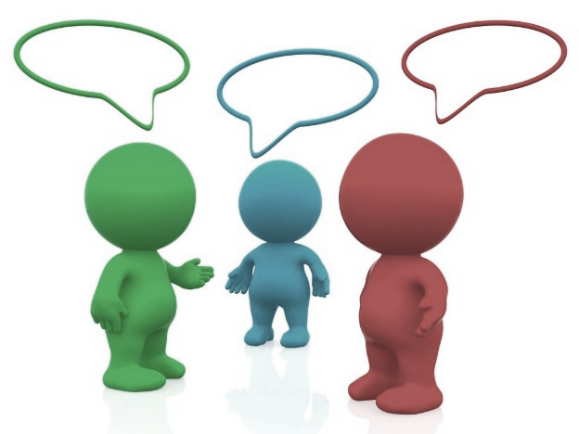 Module 10 – Documentation and Quality Assurance
[Speaker Notes: Describe general principles of documentation and how documentation ultimately benefits clients.
Provide basic information on quality assurance and what reviewers may look for in a file.
Offer guidance on documenting Health Home activities.]
Something to Consider
If someone assumed your case, would they know where to pick up?
Does the case narrative indicate which of the six Health Home core service/s was provided during the month?
Does the documentation support the tier that is being billed?
Were forms completed?
Were required and additional screenings completed with appropriate follow-up?
Are person-centered goals and action steps addressed?
Were all fields of HAP completed?
Was HAP offered and shared?
[Speaker Notes: What referrals need to be completed or need to be managed?
What follow-up needs to be completed? Has follow-up been documented?
What actions steps are the client, care coordinator, or others doing and by when?

Documentation should give a good description of what occurred during the visit.]
Key Considerations to Document
In-person visit with the client to develop and finalize the HAP
Completion of the HAP within 90 days of enrollment with the Care Coordination Organization
Case narrative supports the Tier that was billed
Monthly in-person and telephonic interactions with the client
Completion and update of the HAP (including screenings) at least once during every activity period or when there was change in the client’s health status, needs, or preferences
[Speaker Notes: These were the elements audited to during the 2016 audit cycle and are subject to change in the future. The 90 day requirement is a performance measure that HCA and DSHS have agreed to with CMS.]
Key Considerations to Document (cont.)
Provision of services in a culturally competent manner with equal access for clients with language and communication barriers
Services are delivered
In the client’s primary language (document if interpreter is used)
Recognizing cultural differences and obstacles faced by persons with a developmental disability
Recognizing the dynamics of substance use
Provision of services tailored to special needs such as functional impairment or environmental factors
Key Considerations to Document (cont.)
Communication and coordination between the client and the client’s service providers and other support systems to address barriers and achieve health action goals
Provision of individual and family support through care coordination and care transition activities
Development and/or coordination of multidisciplinary teams to provide assistance as needed
Key Considerations to Document (cont.)
Provision of educational materials that: 
promote improved clinical outcomes
increase self-management skills
are appropriate to the level of activation
Note: Document any educational information sent out in client’s preferred language if other than English
Use of peer supports to increase the client’s knowledge about their health conditions and adherence to treatment
Key Considerations to Document (cont.)
Discussion about advance care planning with the client, parent, or collateral 
Within the first year that the client agrees to participate in the Health Home Program
If this was not completed by a previous Care Coordinator then document that a discussion was offered to the client, parent, family member, or guardian
Assistance provided to maintain the client’s eligibility for programs and services as needed
Referrals to available community resources to help achieve health action goals
[Speaker Notes: Contract:
Documents discussion of advance care planning within the first year of the beneficiary’s agreement to participate in the Health Home program]
Key Considerations to Document (cont.)
Process for notification of the client’s admission or discharge from an emergency department or inpatient setting
Because we do not duplicate benefits, if another agency, such as the MCO, is providing care transitions, note this in the case narrative
Provision of care transition to prevent avoidable readmissions after discharge from an inpatient facility and ensure proper and timely follow-up care
Participation by the Care Coordinator in all appropriate phases of care transition
Time Management
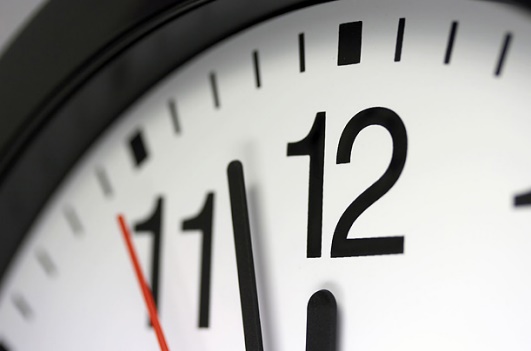 Plan your day/week by scheduling time for:
Outreach calls and letters
Face-to-face visits
Follow-up calls
Making and actively managing referrals
Working with allied staff and multidisciplinary care teams
Documentation
Schedule time for responding to EDIE or Point Click Care alerts
Carve out time in your schedule and if no one has been hospitalized or admitted in the ED, use this time for the above activities
[Speaker Notes: Experienced care coordinators have reported that they schedule the next face-to-face visit before they leave the client, which results in a better opportunity of maintaining contact and ensuring that they will be able to complete the next face-to-face. Others have reported that this has not been helpful so use your own judgement.]
Let’s Pause to Check for Understanding
What tips can you share that have helped you better manage your caseload?
Do you have any questions?
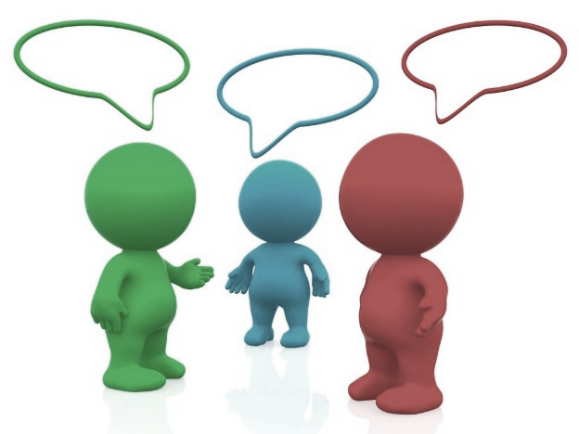 Re-HAPs						   4-month, 8-month or Annual
The Health Home Program Considers:
The client’s perspective 
Results from assessment and screening tools
PRISM risk factors
A client’s level of activation
[Speaker Notes: The Health Home program considers 
The client’s perspective
Results from assessment and screening tools
PRISM risk factors
A client’s level of activation]
Monthly Visits (Non-HAP)
Review short-term goals and action steps
Perform a needs assessment
Follow-up of referrals or action items
Relationship building
Listen for any changes that the client wants to make 
Even if it is not aligned with goals and action steps
Consider updates to goals and action steps as needed
[Speaker Notes: Discussion 
What about conversations with moving client to a different tier (ie…Tier 3 to Tier 2). How will they know?]
Small Group Work – HAP Update
The 4-month, 8-month or annual HAP - Considering your client’s PRISM results, PAM responses and Level of Activation:

Update your HAP (make up scores as needed for this activity)
Record the following:
Update one of the short-term goals and action steps based on client not completing the action steps
Update one of the short-term goals and action steps based on the client’s resistance to the action step and/or goal
Which of the 6 Health Home services might the client need now?
Which optional screenings might be helpful for your client?
Document your visit including follow-up from previous contact
[Speaker Notes: Ask the participants to review the Initial HAP they created in the previous HAP activity and update per instructions.

Ask the recorder to make note on the flip chart to report to the large group after this exercise. 

Small work groups will report to the large group.]
Module 11 – Care Coordination
[Speaker Notes: Here are the objectives of this module:
Why care coordination is important
Fundamentals of what care coordination entails
Care coordination as one of the six Health Home services
Who to coordinate with
Mechanisms used in care coordination
Provide suggestions for working with providers and supports 
Provide resources for finding and coordinating with providers]
Components of Care Coordination
Understand the client’s needs, goals, health condition(s) and interventions
Streamline access to services and providers (medical and non-medical)
Engage the client
Strong communication with the client, their providers and supports to accommodate their needs
[Speaker Notes: Here are some main components of care coordination. – what others do you have?

Getting to know your client and understanding their needs, goals, health conditions and treatment/interventions they are participating in.

Streamlining access to services and providers (both medical and non-medical). 

Engaging with your client. You are developing concise, actionable information to support and engage with them. Having your client’s engagement is vitally important. When we increase their engagement, the potential for positive health and wellness outcomes exists. Their participation with us builds trust, decreases confusion, and allows clients to be active participants in their care. 

Strong communication is key in care coordination. Communication with the client, providers, and your client’s support group enhances the opportunity for the successful coordination of services.]
Role of Care Coordinator
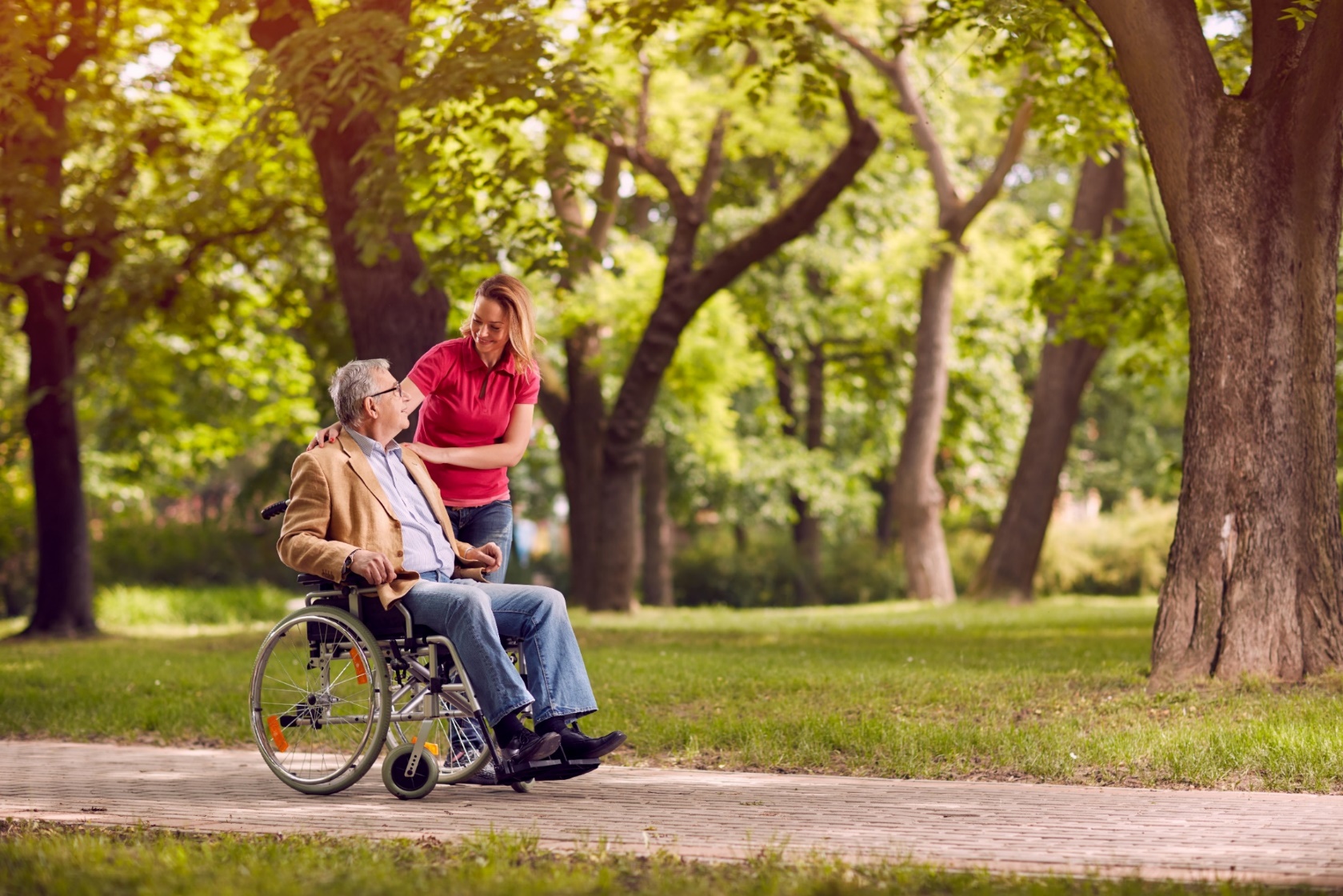 Provides support to implement the HAP
Encourages and monitors progress toward meeting goals and action steps in the HAP
Coordinates with service providers
Provides monthly face-to-face visits and phone calls as needed to support the Health Action Plan
Participates in multidisciplinary care
 teams
[Speaker Notes: We know your role as a Care Coordinator is bigger than what is covered on this page. A Care Coordinator is a health coach, an advocate, a liaison, and so much more. – what other roles can you think of?

A Care Coordinator:  

Promotes person-centered health action planning to empower clients to take charge of their own health care 
Provides the tools and supports to empower clients to improve their health
Ensure clients receive the right care, at the right time, with the right provider

CCs partner with various providers and other supports.  By doing so it is anticipated that the efforts of the cc and providers should help decrease duplication of efforts and identify potential barriers and resources for the client. 

Care coordination involves actively working with the client to develop and monitor the HAP and support them in progressing toward and meeting their long and short term goals.]
Let’s Pause to Check for Understanding
Do you have any questions in regards to performing a re-HAP?
Do you have any questions regarding care coordination activities during a visit on a non-HAP month?
Any questions about care coordination or your role as a care coordinator?
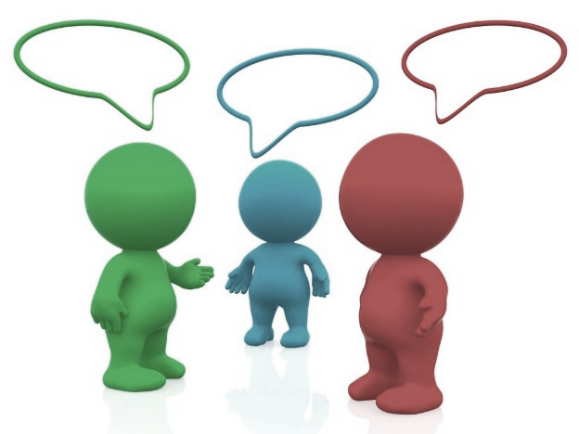 Module 12 – Forms and Documents
[Speaker Notes: What they need to know to do the job of a CC. What a typical day looks like. Tasks CC need to do.
Professional networking
Time Mgt 
HCA website
DSHS website
Care Coordinator Toolkit]
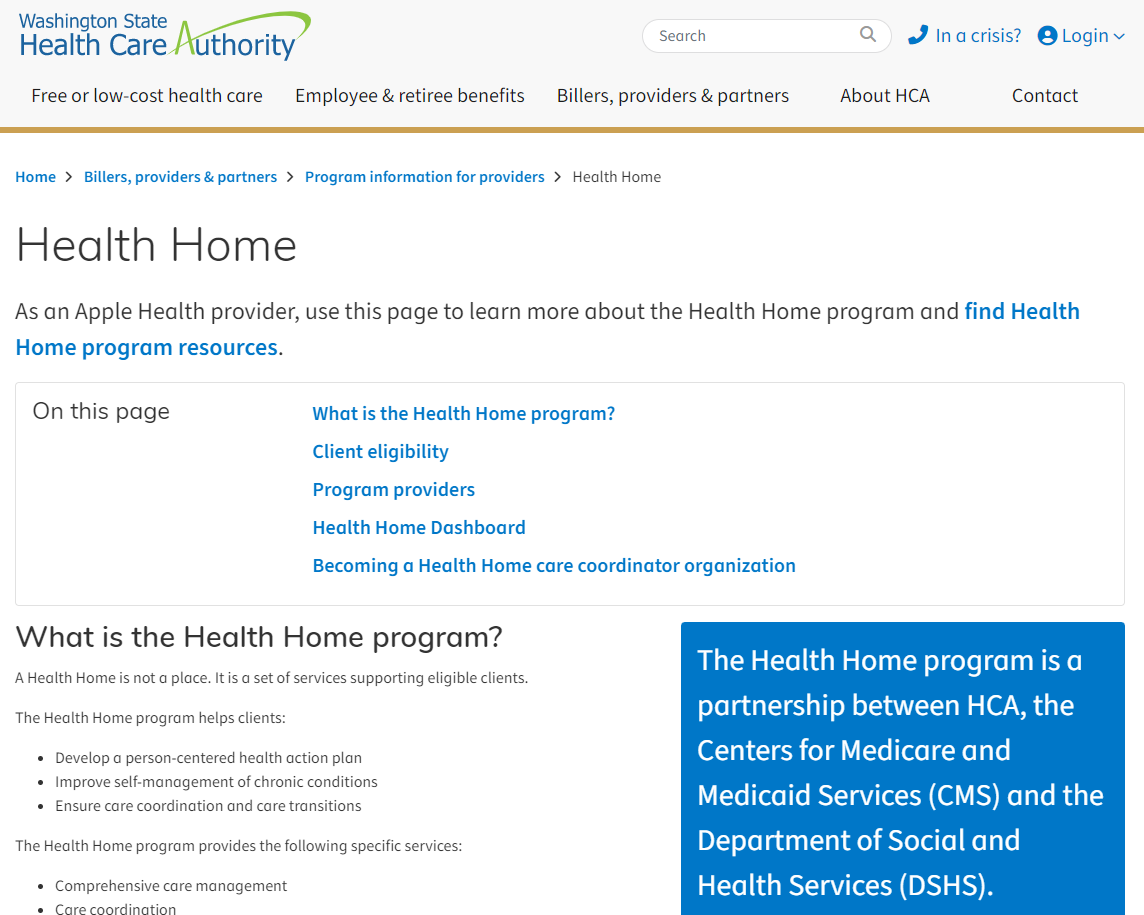 https://www.hca.wa.gov/billers-providers-partners/program-information-providers/health-home
[Speaker Notes: Review Dashboard
This is a screen shot of the HCA’s website. 
Training materials may be accessed from the HCA website]
Navigating the DSHS Website
Where to find resources
Where to find documents
Where to find assessment screening tools 
Training
Invitations
Health Home Herald
The DSHS Website https://www.dshs.wa.gov/altsa/washington-health-home-program
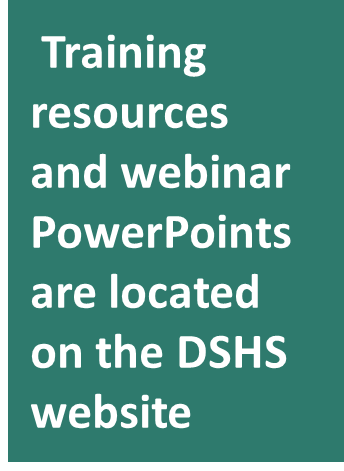 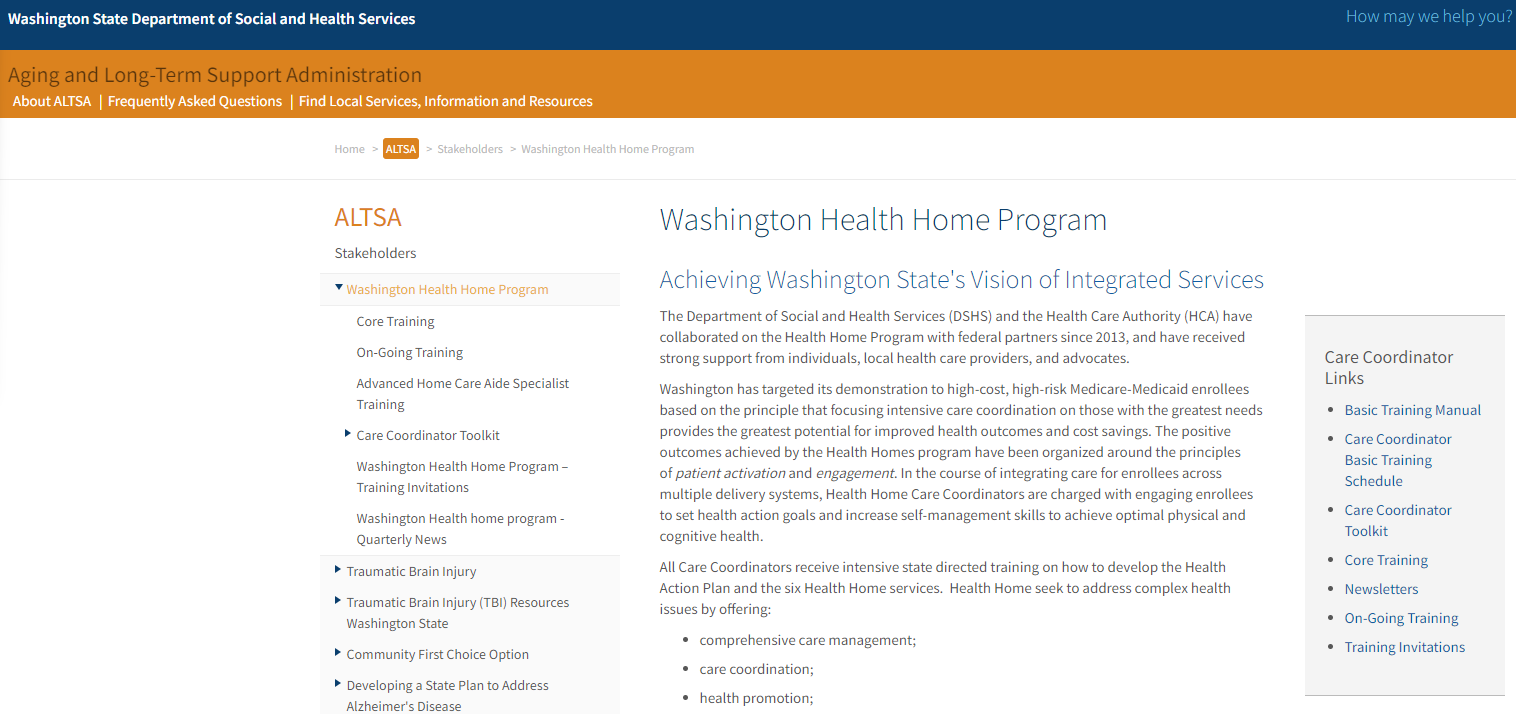 [Speaker Notes: Online manual includes:

HH info, assessment screening tools, forms and resources. Also includes guidelines for depression and suicide, as well as the Advance Care Planning guide sheet.
Training calendar for basic training
Care Coordinator toolkit
Core Training
Newsletter –Health Home Herald is a quarterly newsletter. Find current and past issues
On-going Training
Training invitations]
Care Coordinator’s Toolkit
Contains resources including:
Resources about chronic conditions for care coordinators
Educational materials for coaching and educating clients and collaterals
Links to other online resources
Links to DSHS programs and information
Training opportunities and materialshttps://www.dshs.wa.gov/altsa/home-and-community-services/care-coordinator-toolkit
[Speaker Notes: Get familiar with what can be found in the care coordinator toolkit and in the training manual]
Additional Training
State offered training
Special learning topics are located at the DSHS Health Home website. Has both required and optional training: https://www.dshs.wa.gov/altsa/home-and-community-services/washington-health-home-program-going-training
Monthly webinars hosted by DSHS – invites at https://www.dshs.wa.gov/altsa/washington-health-home-program-%E2%80%93-training-invitations 
Your agency or Lead training
HIPAA Training
IT Security Training
Mandatory Reporting
Network training
[Speaker Notes: The mandated topics are:
Outreach and Engagement Strategies
Navigating the LTSS System 
Cultural and Disability Competence Considerations
Assessment Screening Tools
Coaching and Engaging Clients with Mental Health Needs
Medicare Grievance and Appeals (required if working for Duals)

Care coordinators who will not work with the dual eligible population will not be required to complete the training on “Medicare Grievances and Appeals.”
Some of the webinars are recorded from past live webinars and others are in learning modules you may do on your own time.
Review of the PowerPoints for the seven required topics within the first six months of hire as a care coordinator.
DSHS offers live webinars on some of these topics]
Let’s Pause to Check for Understanding
Do you have any final questions?
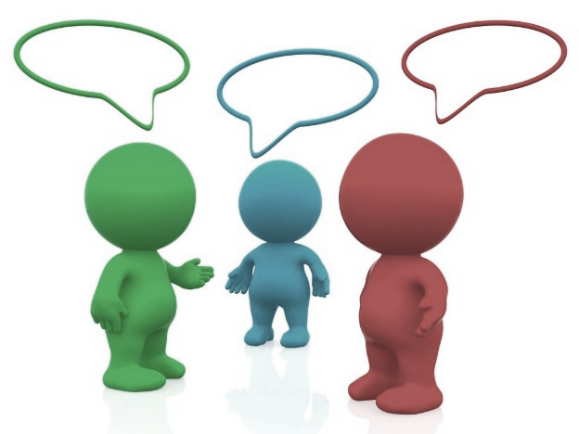 Review of What We’ve Learned Today
The 12 learning modules (Subject Specific)


Administration of Phreesia’s Patient Activation Measures ® and how to use the level of activation to develop a Health Action 

HAP completion (Initial and on-going)
TRAINING
[Speaker Notes: Review what the 12 subject modules were:
1. Health Home Fundamentals 
2. Six Health Home Services 
3. Health Home Tiers 
4. PRISM Overview and Access
5. Outreach
6. Health Action Plan (HAP)
7. Motivational Interviewing and SMART Goals 
8. Initial Engagement
9. Comprehensive Care Transitions
10. Documentation and QA 
11. Health Home Care Coordination
12. Health Home Forms and Documents 

Remember that the PAM, CAM and PPAM offers insight into a client’s health activation. This information can be vital in determining their tier level, as well as formulating relevant goals and action steps.  

HAPs are due to be completed every 4, 8 and 12 months.  If there is a reason as to why the client can’t complete the assessments, please document and offer at a later date.]
Please Complete the Training Evaluation
We appreciate your feedback!
TRAINING
[Speaker Notes: Note to trainers: please share evaluation comments or suggestions with the DSHS Training Program Manager. This feedback will help improve the training for participants and/or answer questions that are being raised.

The evaluation form can be found right before the table of contents in the classroom training manual.]
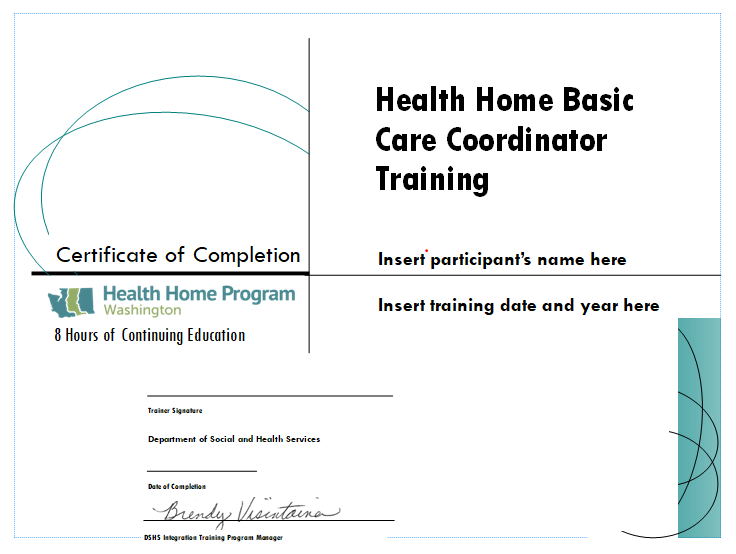 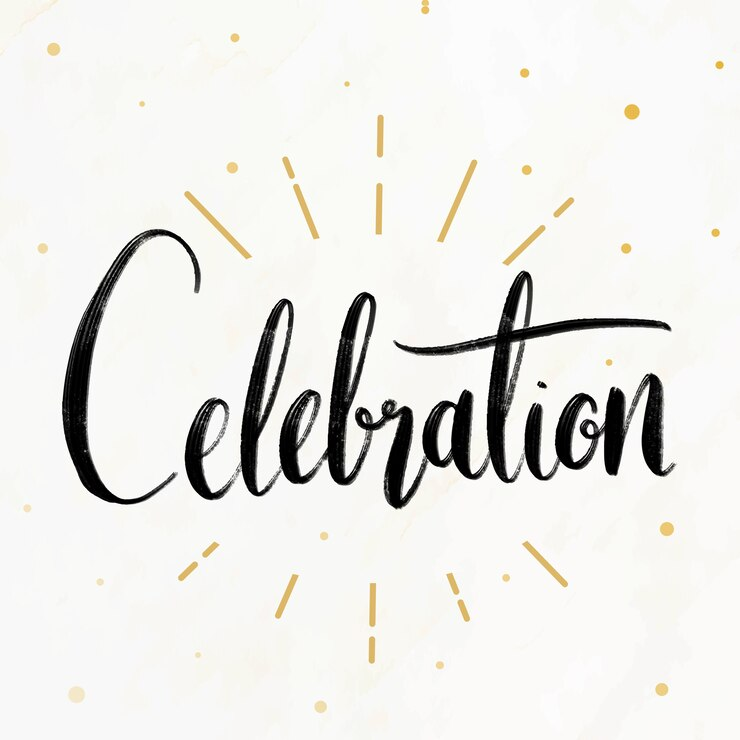 [Speaker Notes: Congratulations.  You are now officially trained to be care coordinators for the Health Home program!  Drive safe heading back home!]